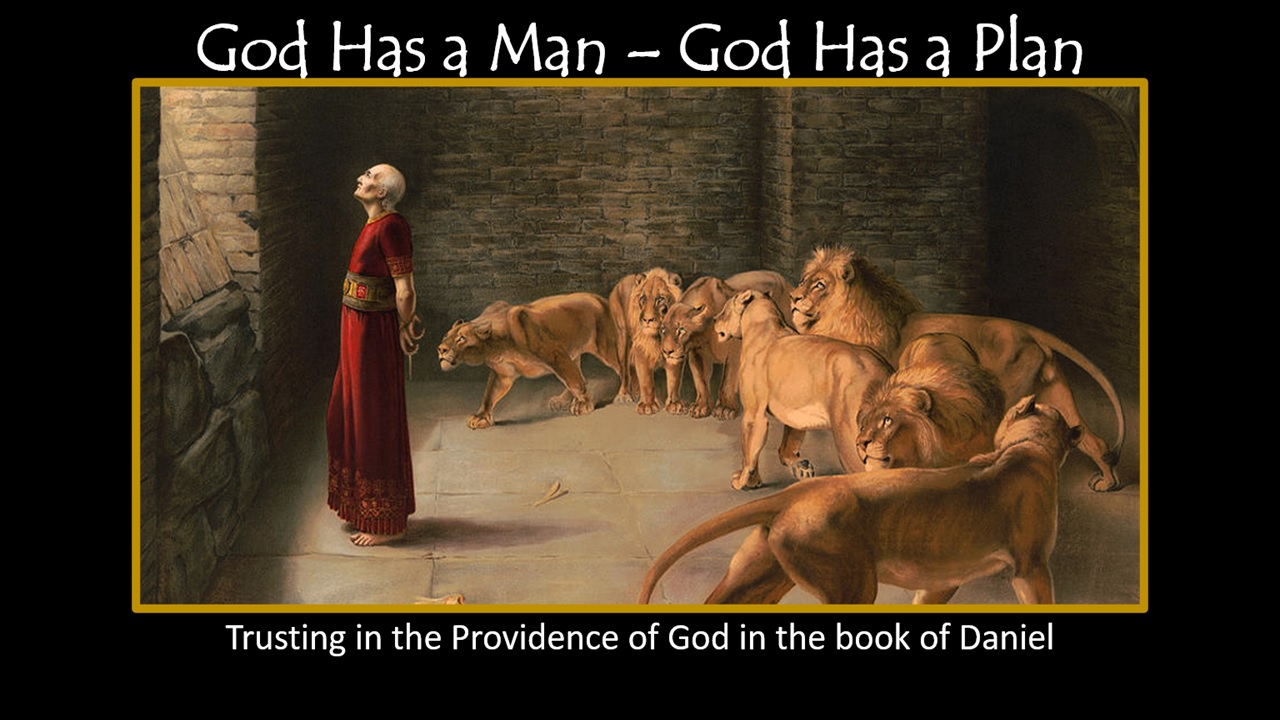 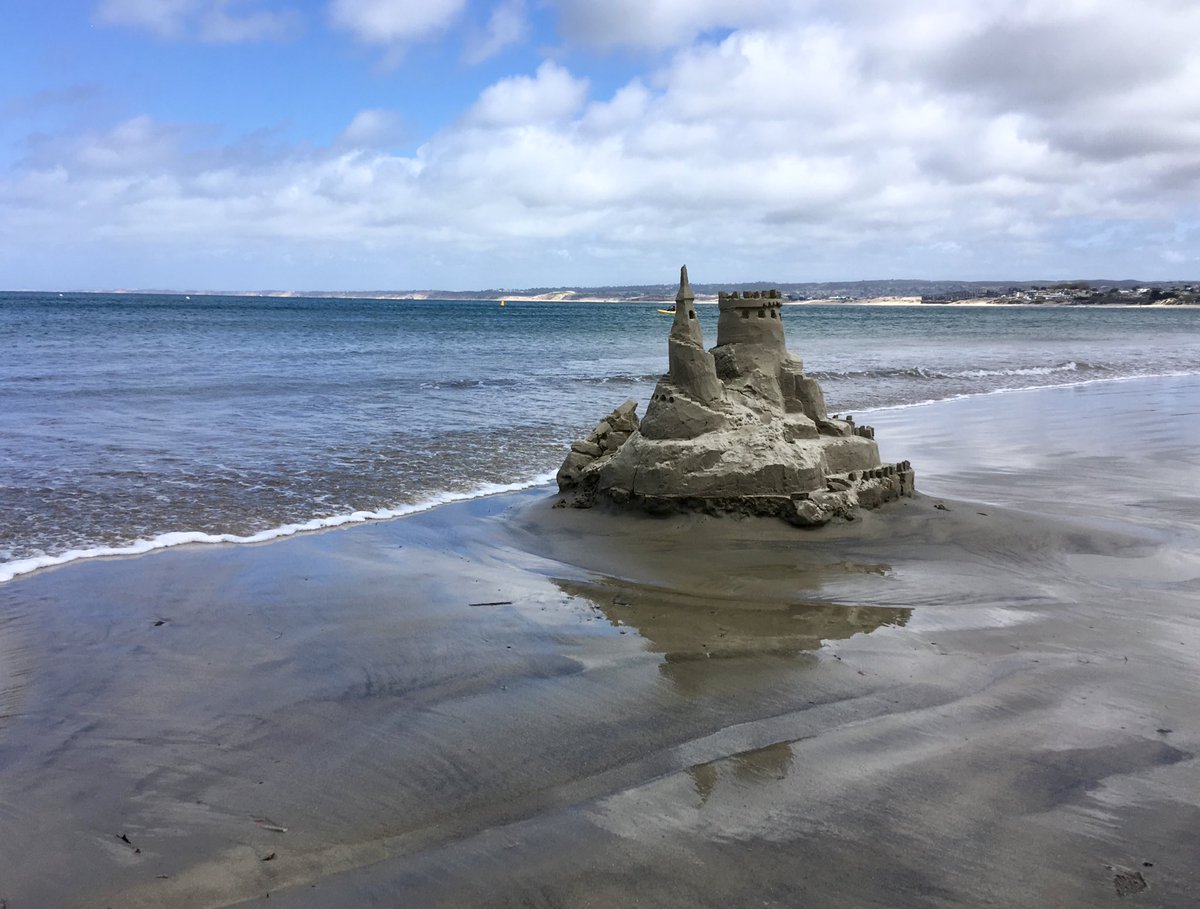 Daniel’s Third Vision Part 2
Sandcastles
Daniel 11-12
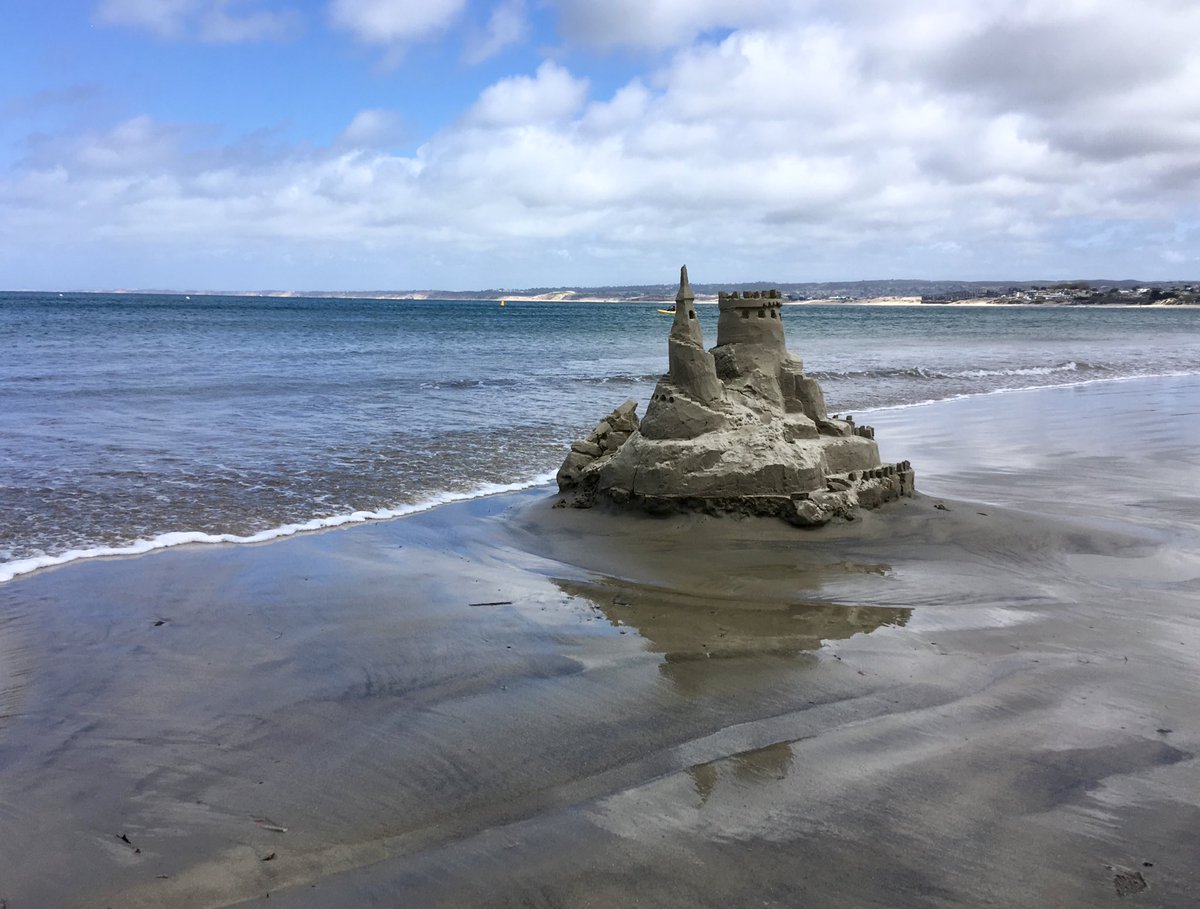 A Word from the Director: Yahweh Sabaoth (11:1)
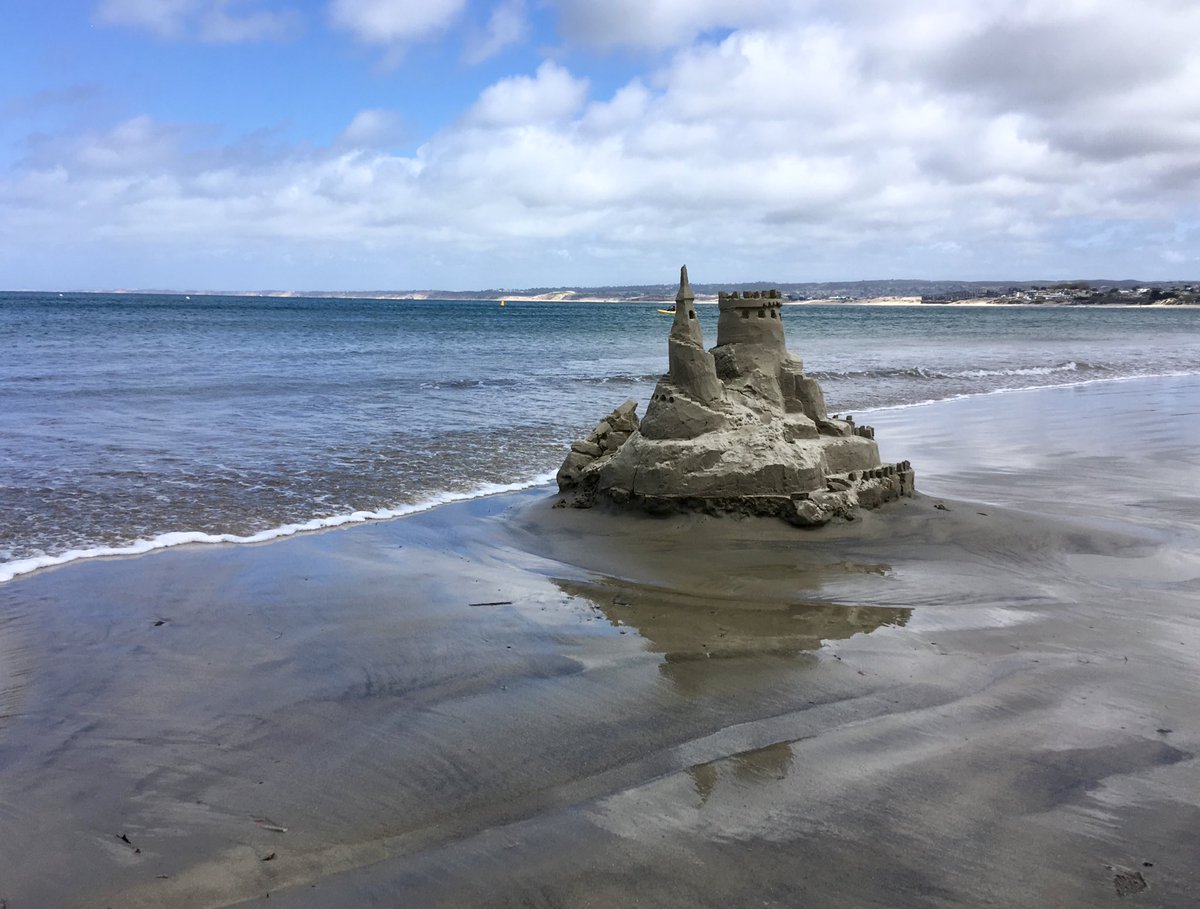 Episode 1
Swoosh (11:2-4)
These 3 Kings . . .  Plus 1 More
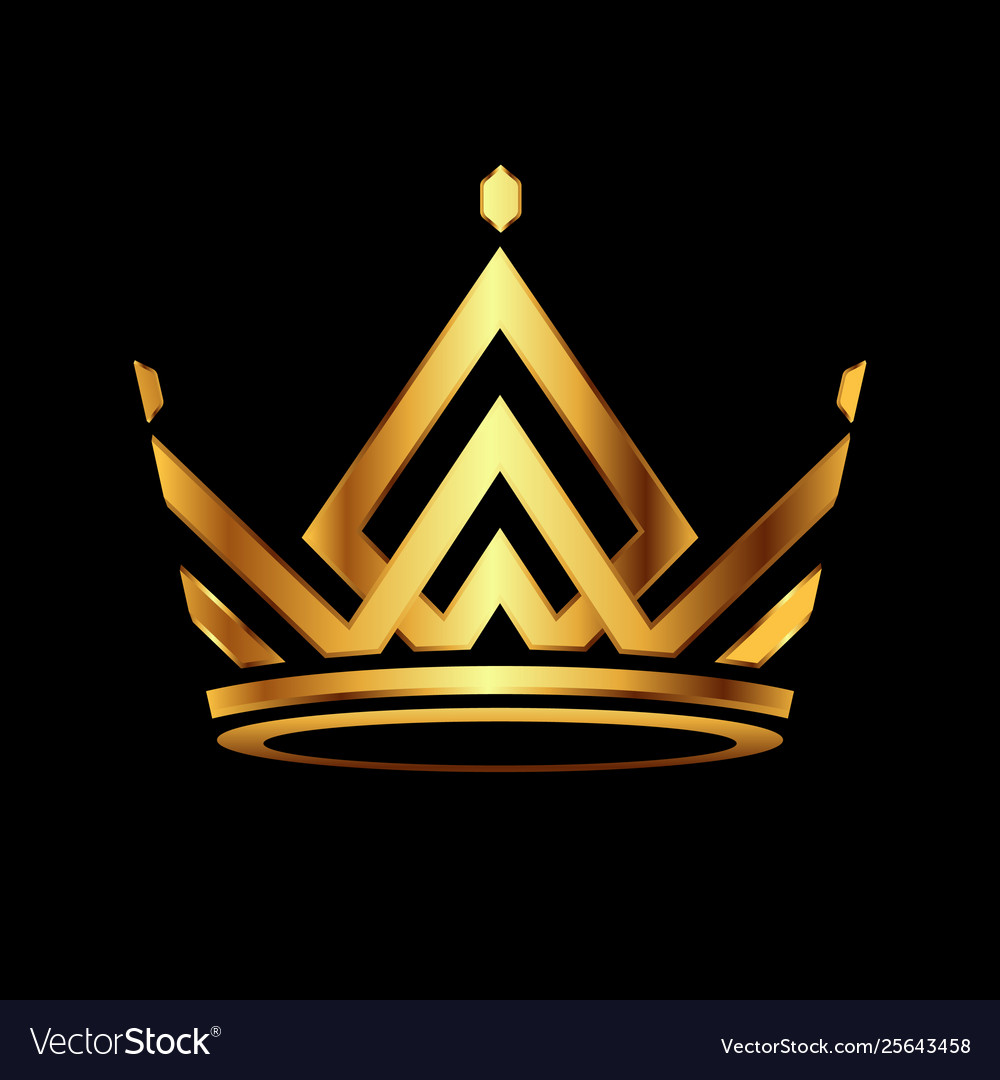 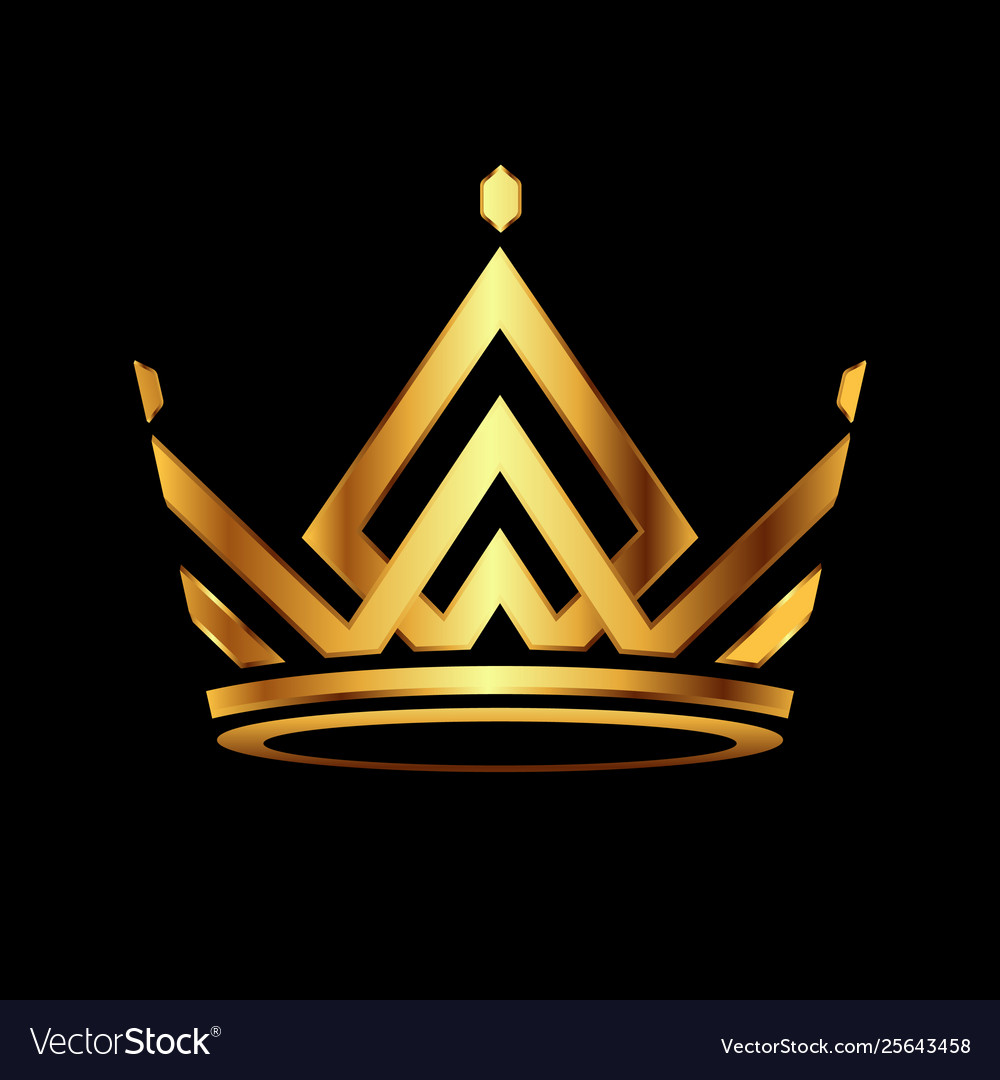 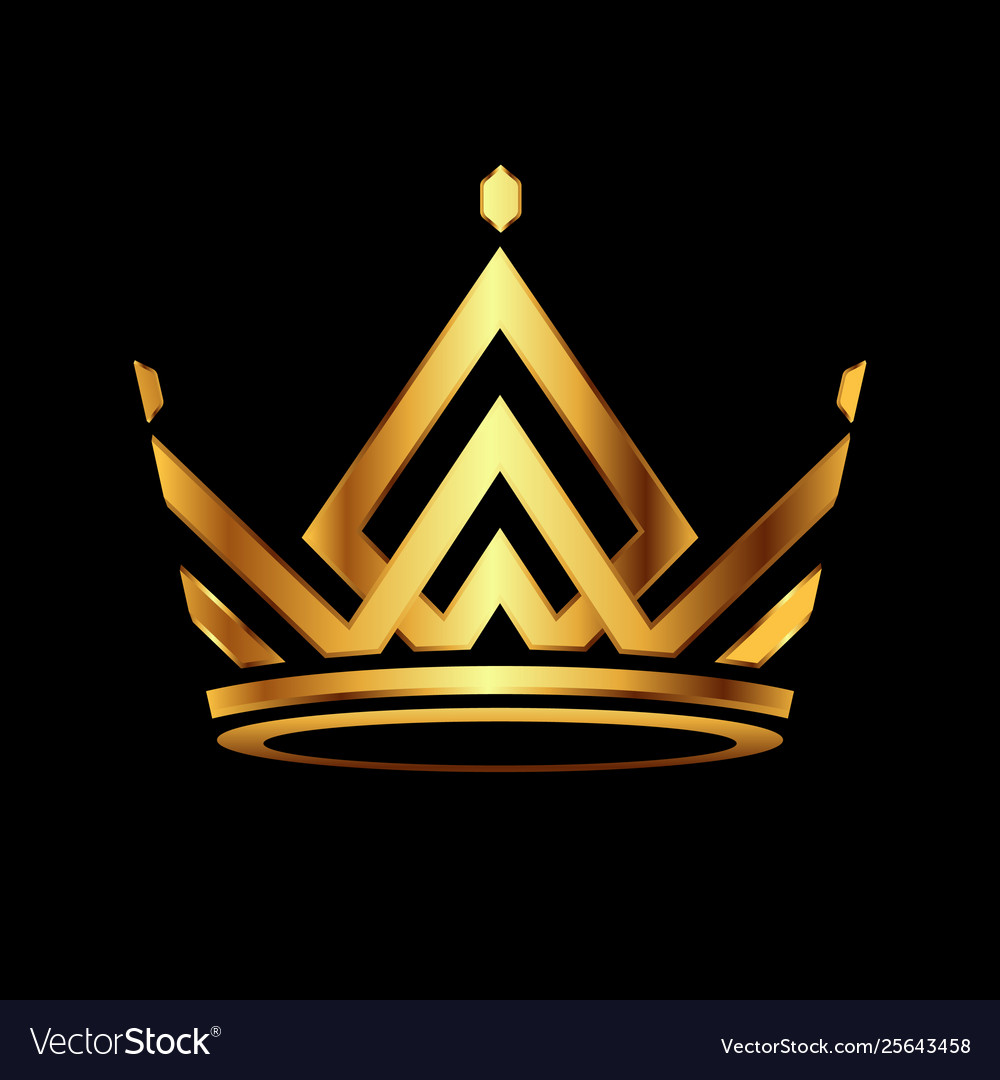 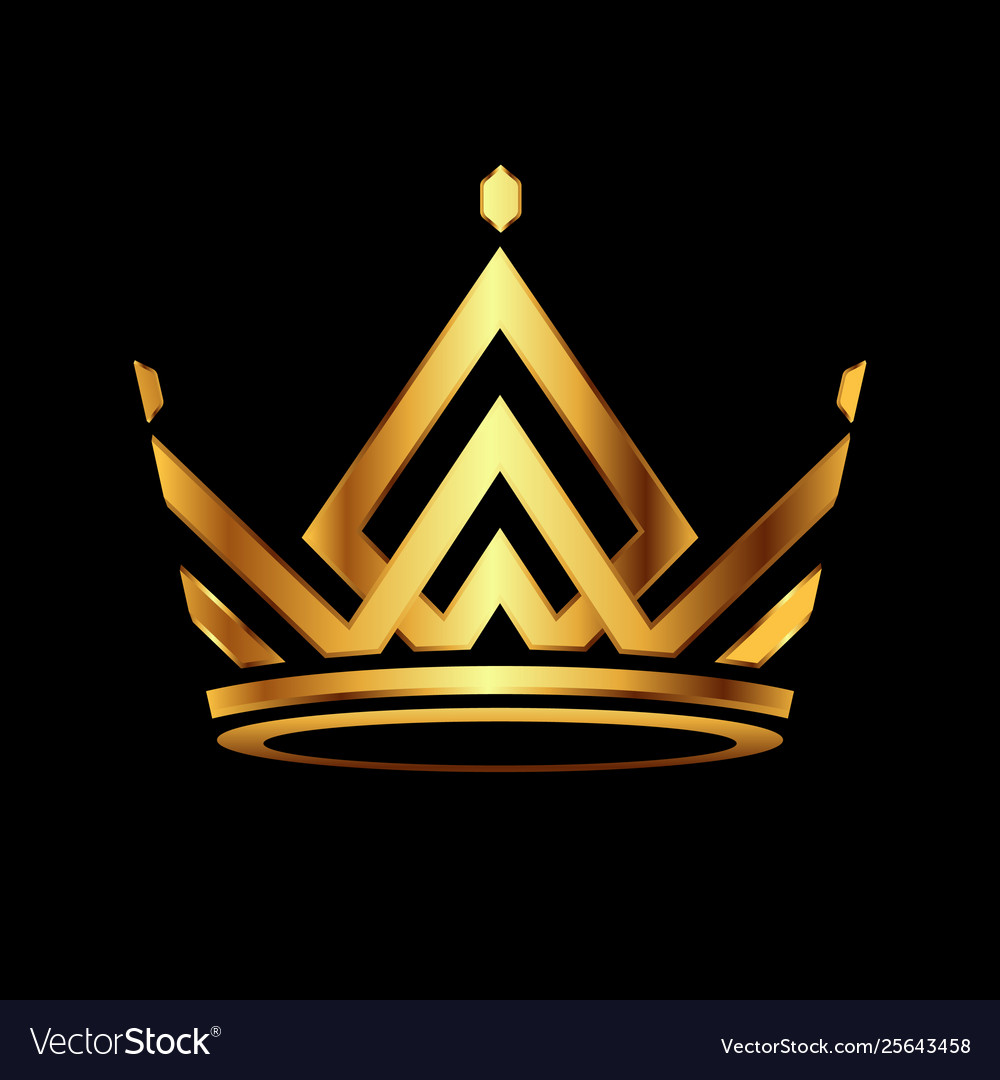 Xerxes
Cambyses
Pseudo-Smerdis
Darius I
Battle of Marathon
Battle of Thermopylae
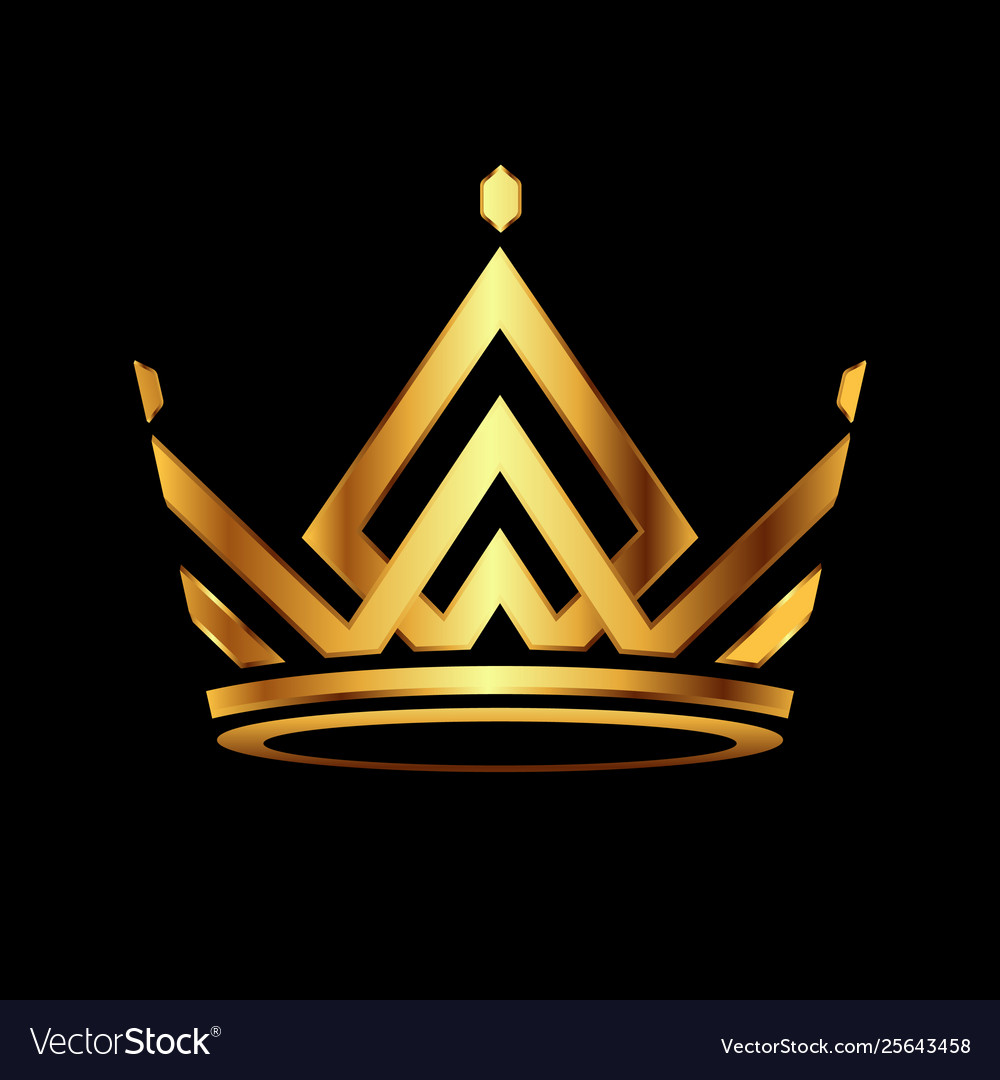 Alexander the Great
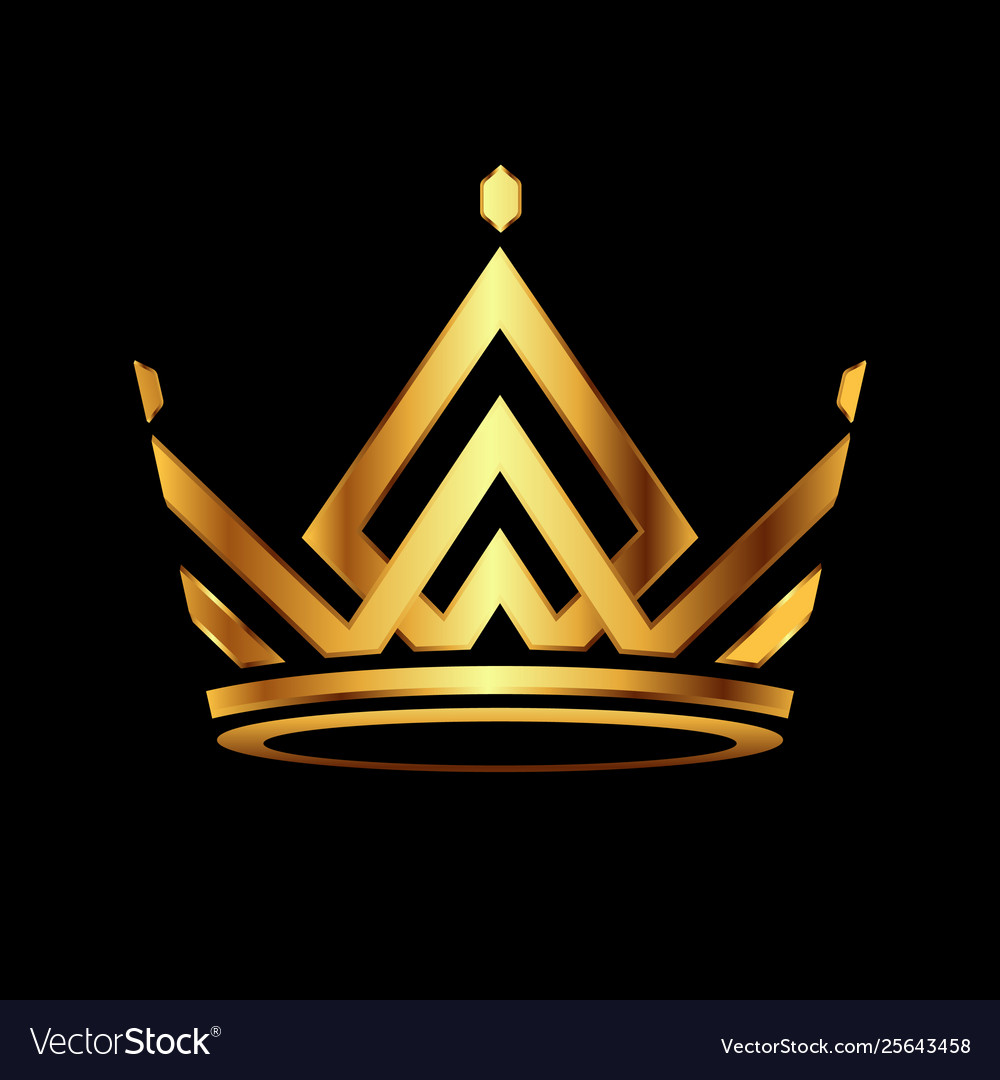 Alexander the Great
Cassander
Seleucus
Ptolemy
Lysimachus
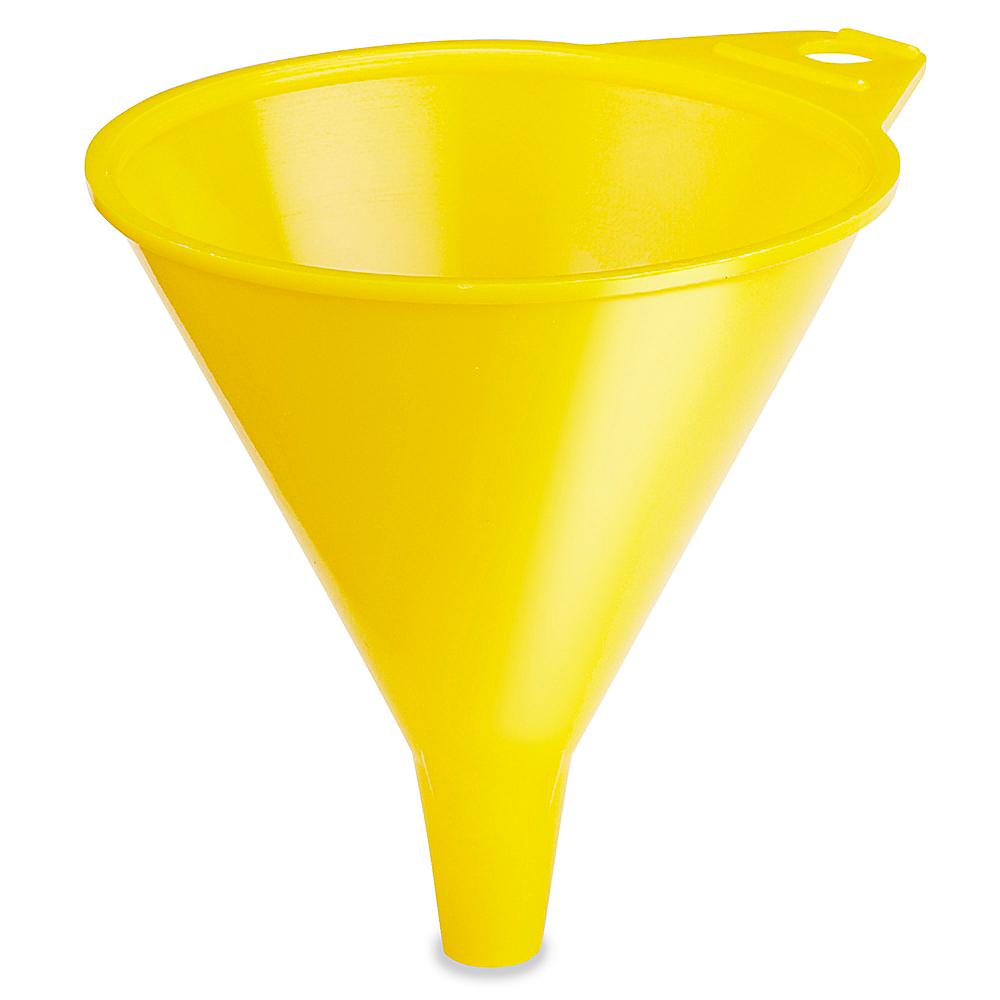 Huge Persia
Smaller Greece
4 divisions of Greece
2 main divisions of 4 divisions of Greece
1 person of Greece
1 future person like person of Greece
We have conquered!
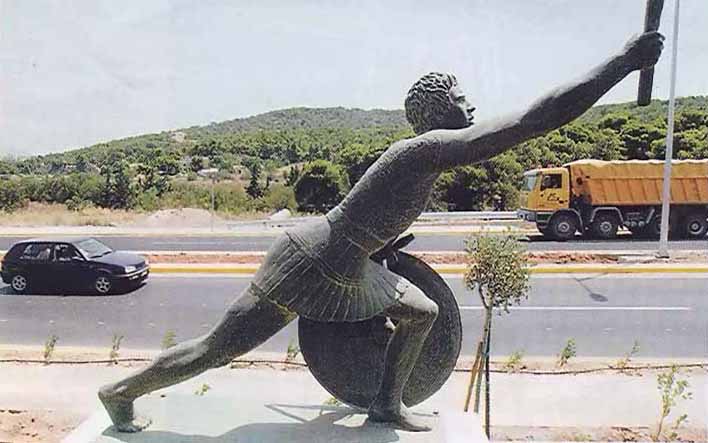 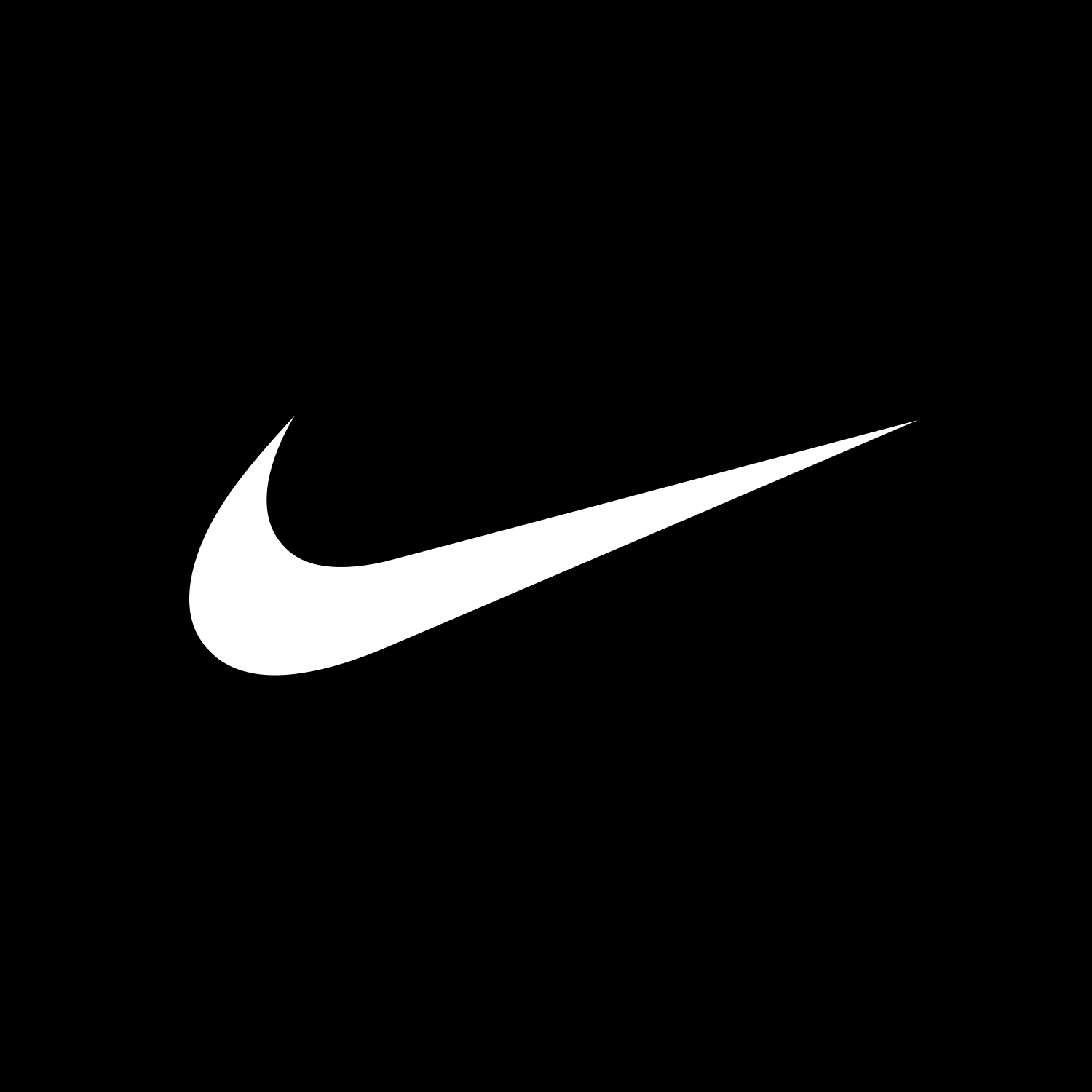 Nike
Written & Directed by
Yahweh Sabaoth
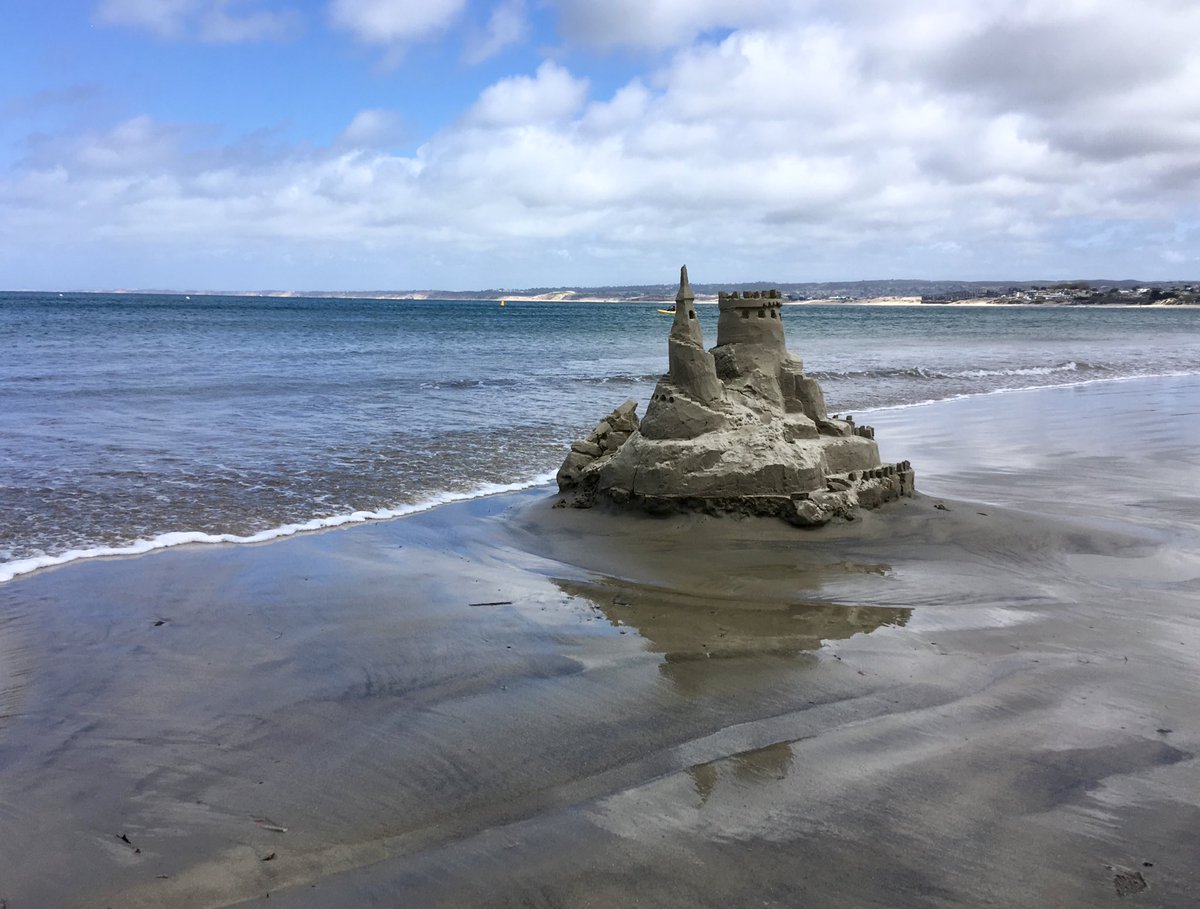 Episode 2
Beware of the Spurned Wife (11:5-6)
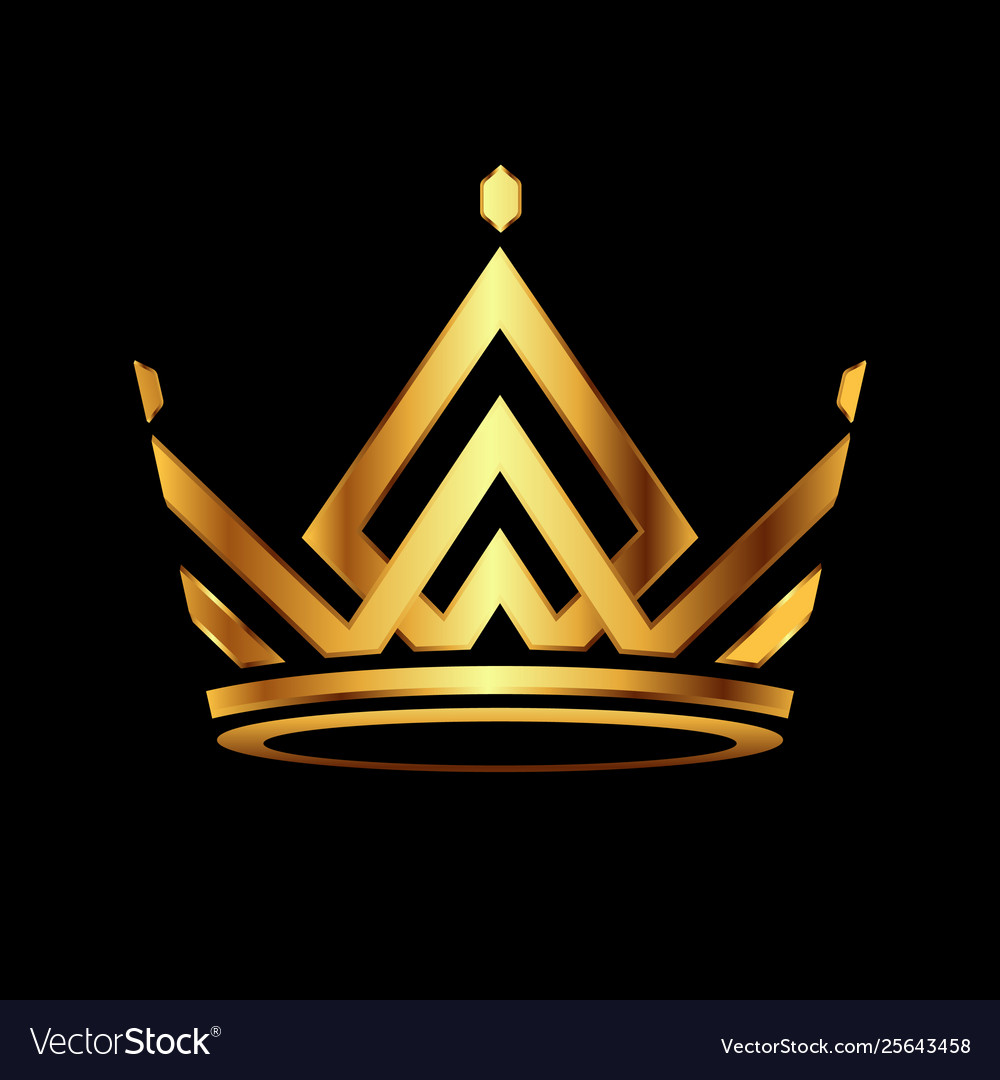 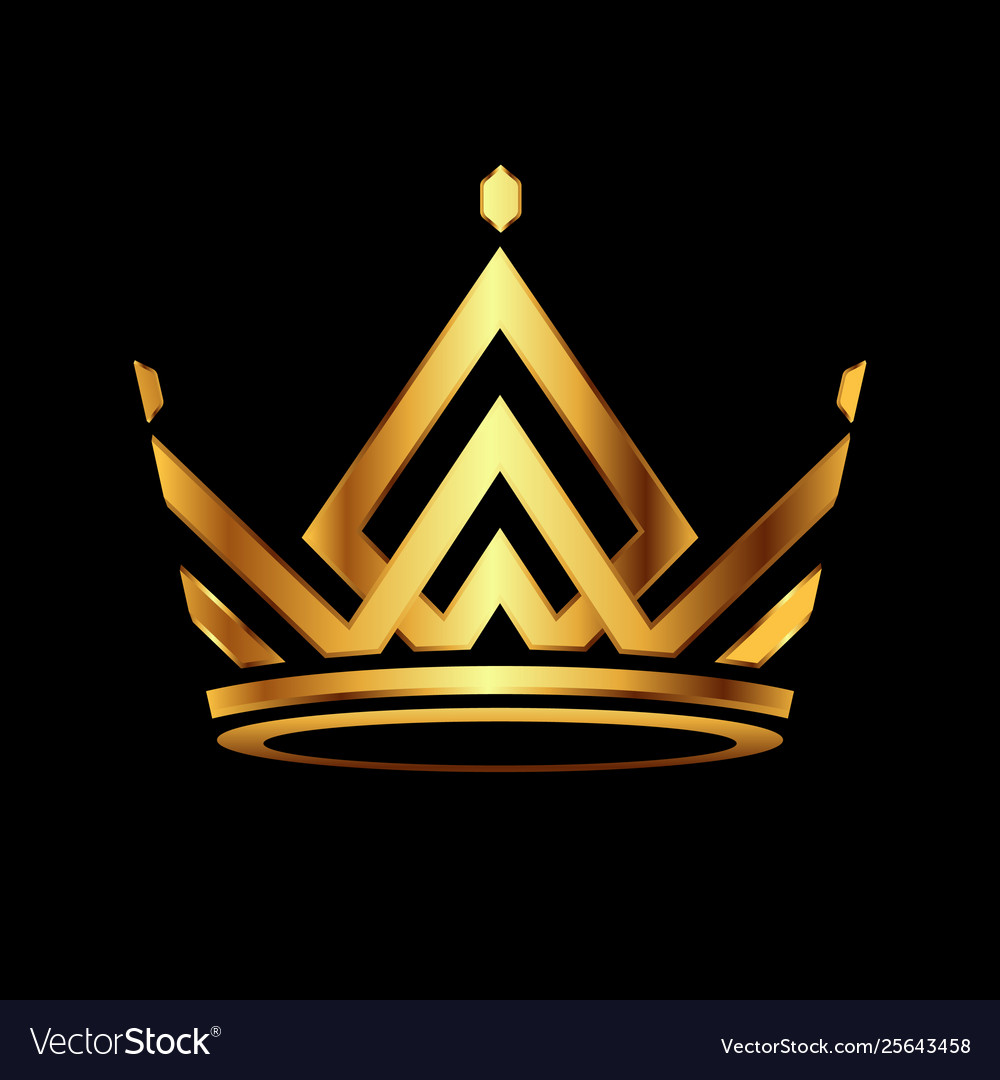 SOUTH
Ptolemy 1
(Ptony 1)
Prince
Seleucus
NORTH
Antiochus 1
(Ty 1)
Peace Treaty
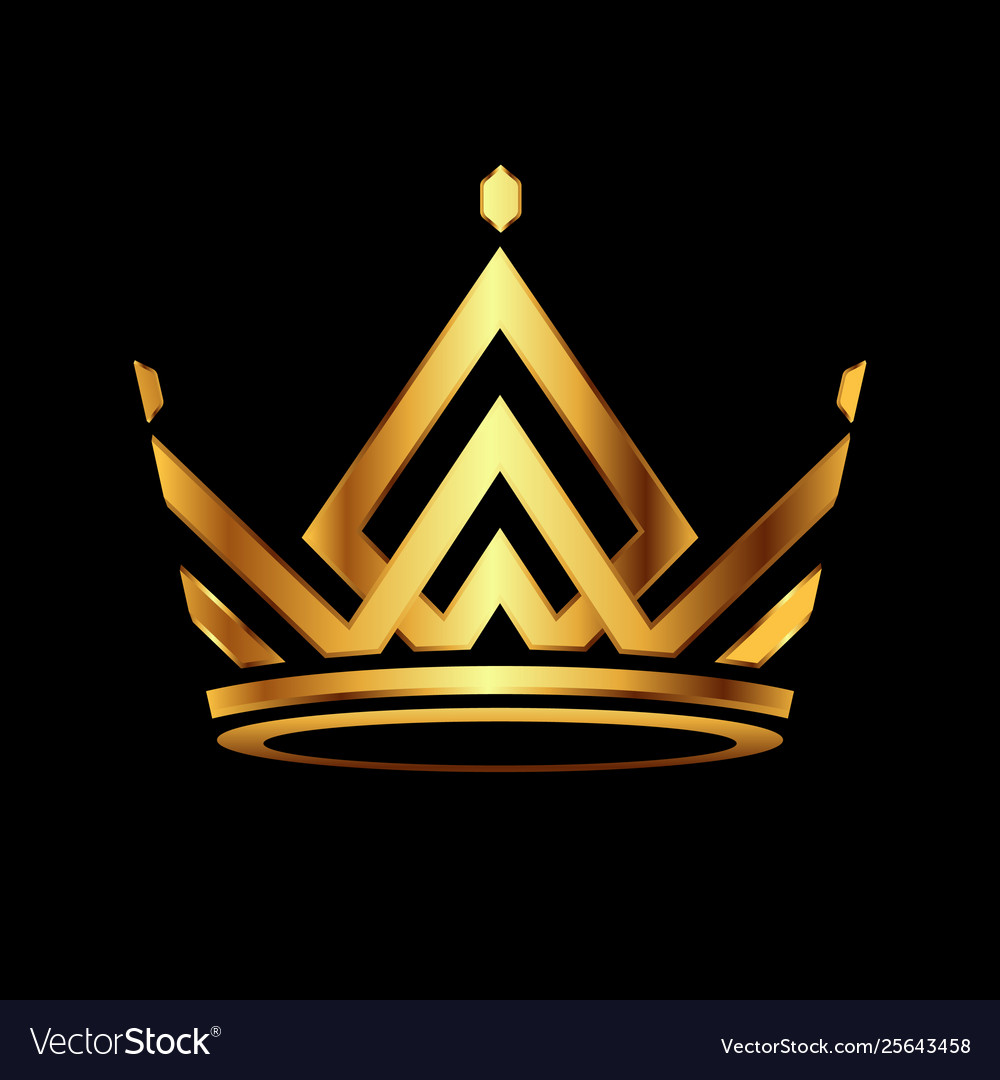 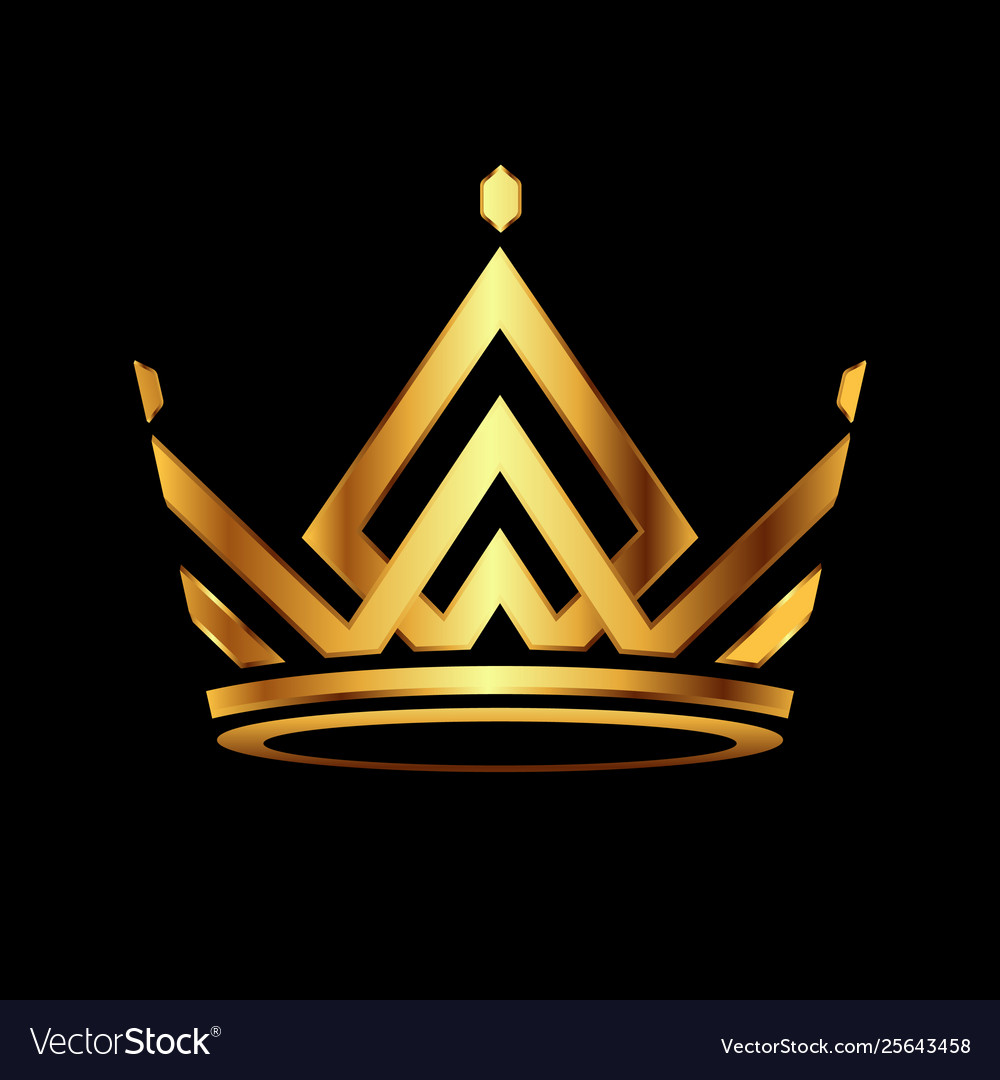 Berenice
SOUTH
Ptony 2
NORTH
Ty 2
Laodice
X
Peace Treaty
X
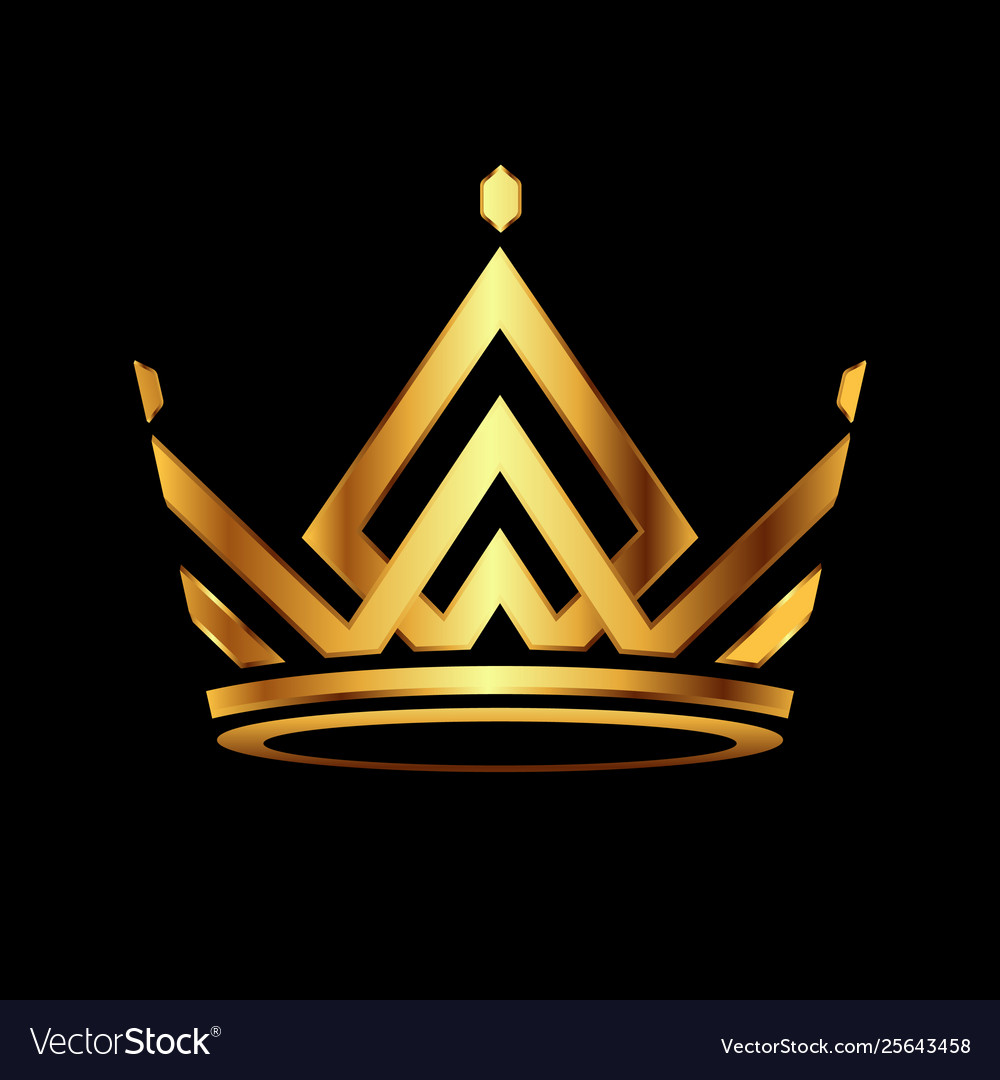 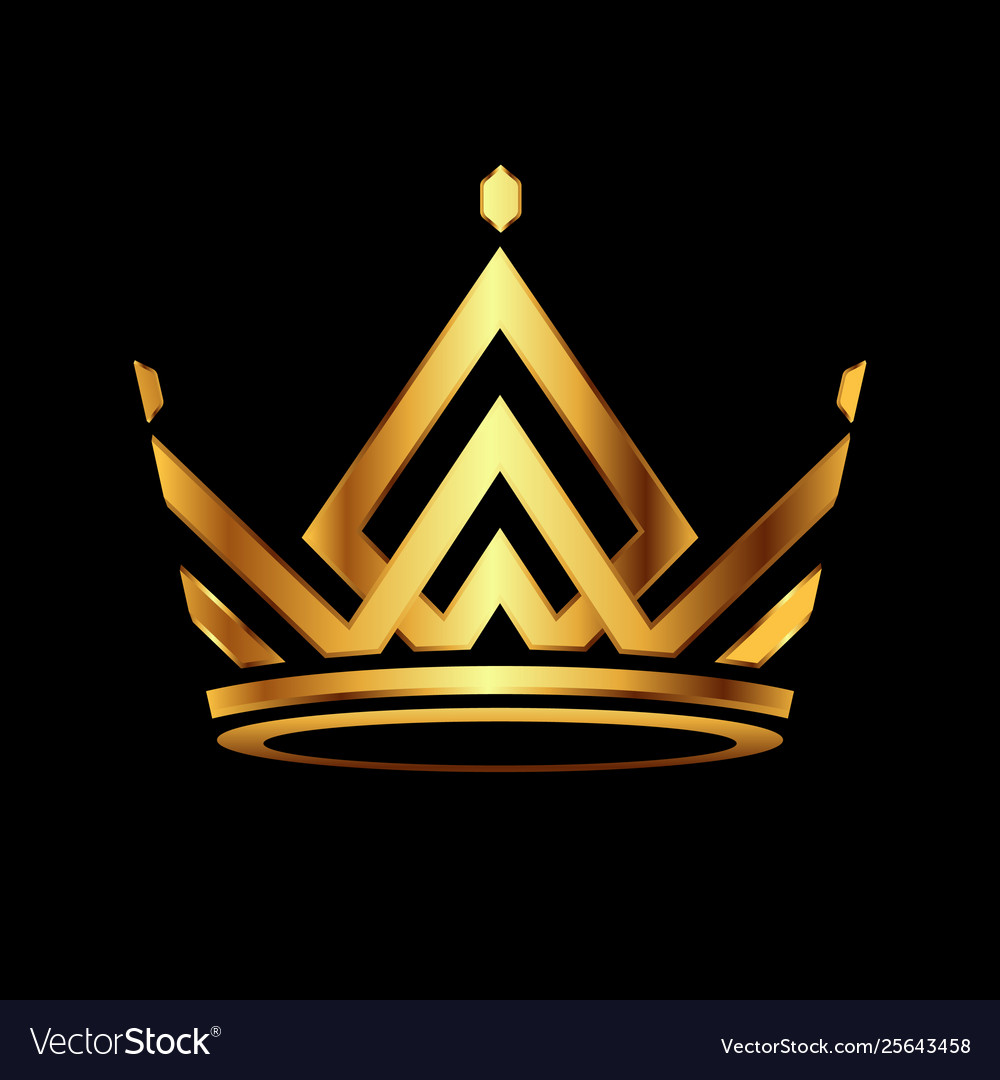 Berenice
X
NORTH
Ty 2
Laodice
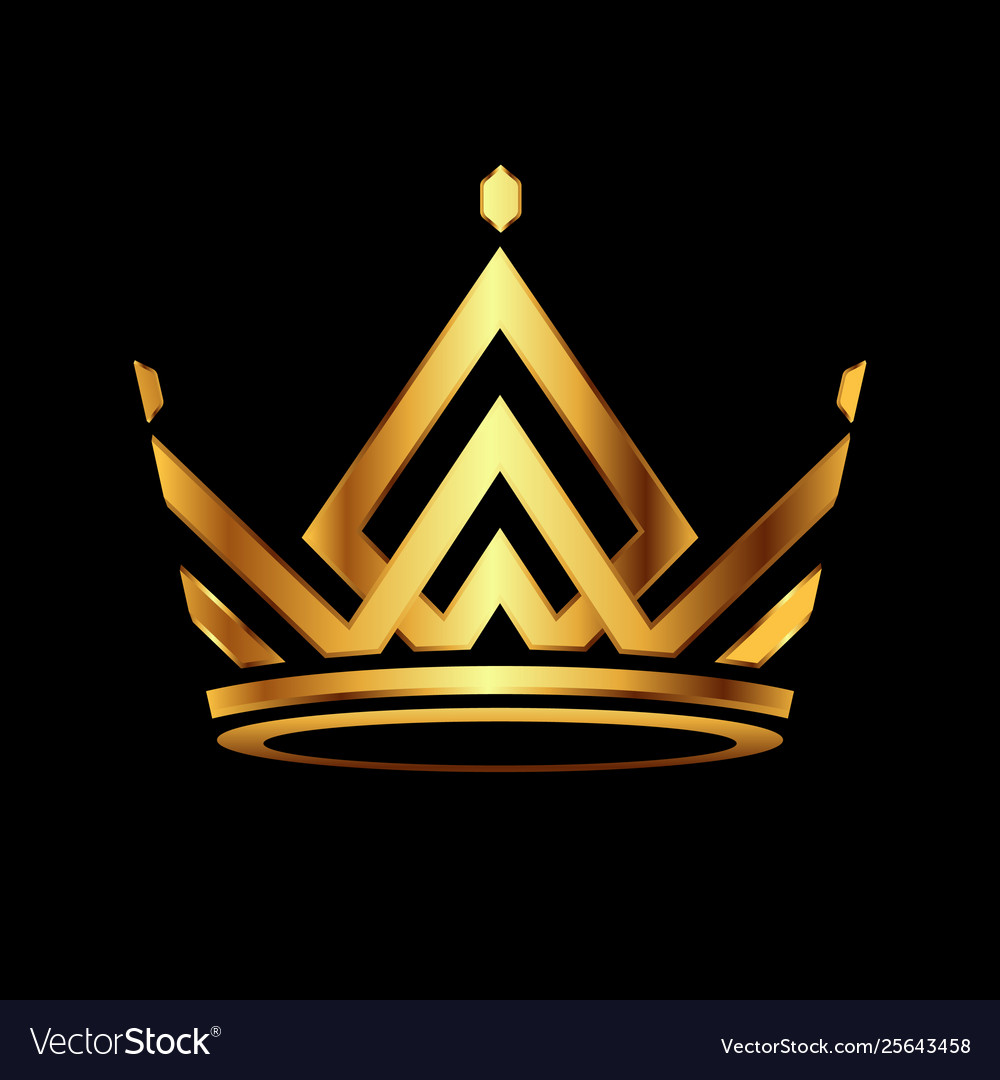 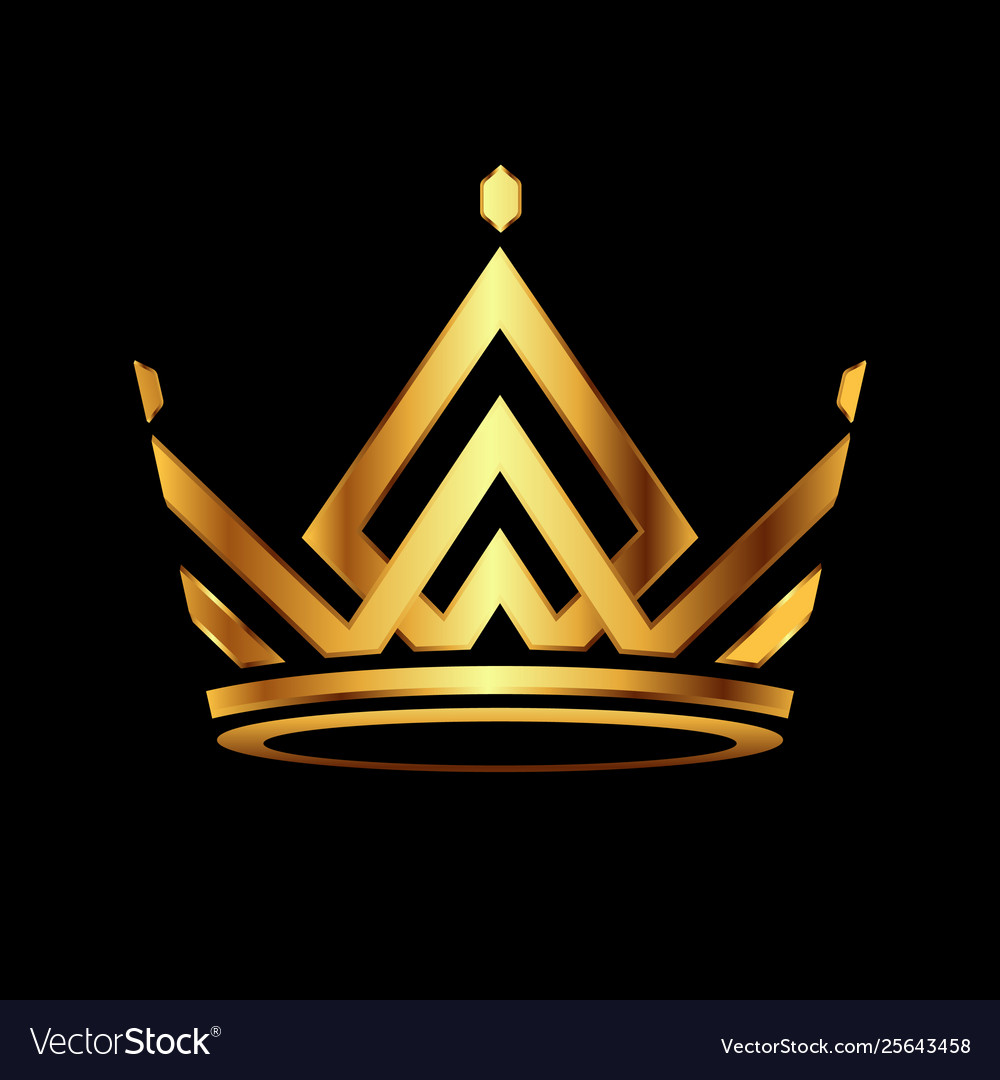 NORTH
Seleucus II
(Selly 2)
Laodice
Written & Directed by
Yahweh Sabaoth
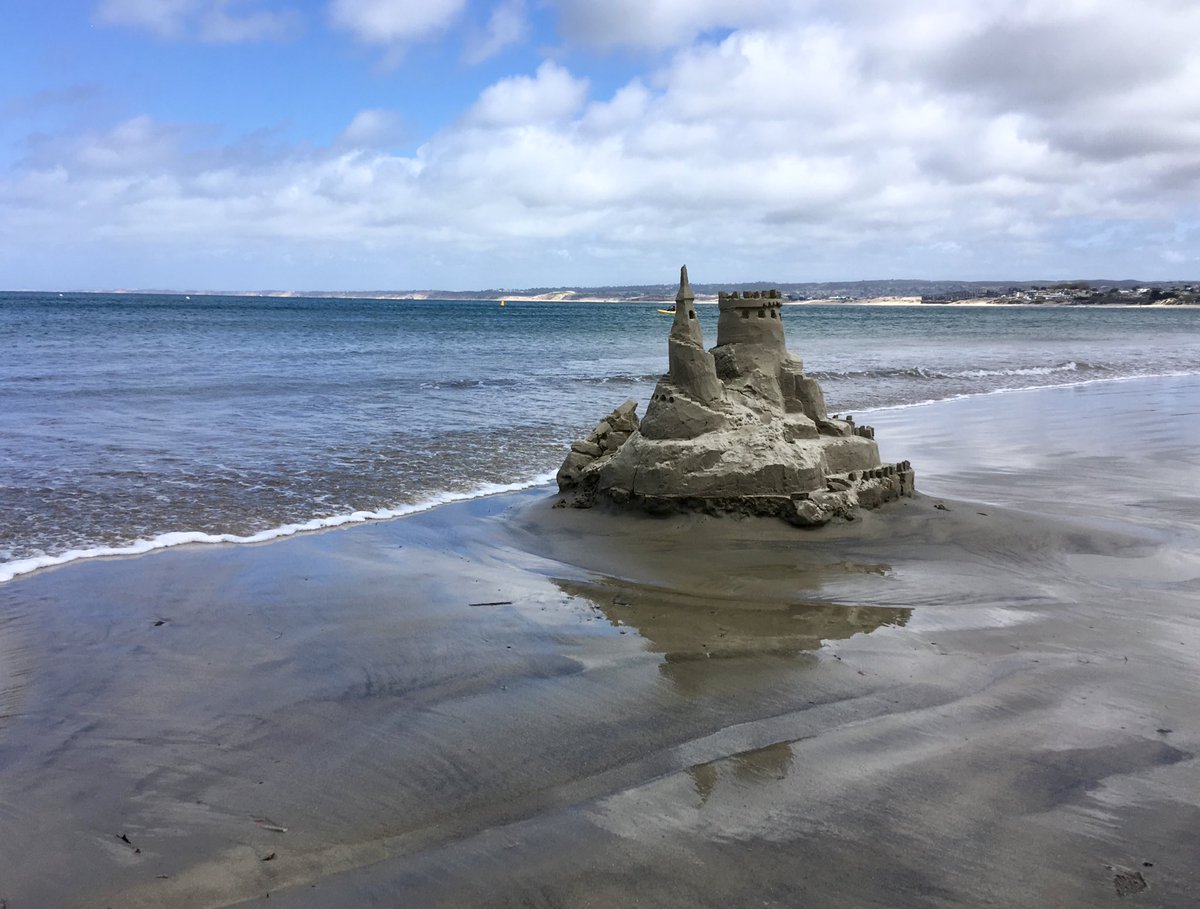 Episode 3
That was my sister . . . and my stuff! (11:7-9)
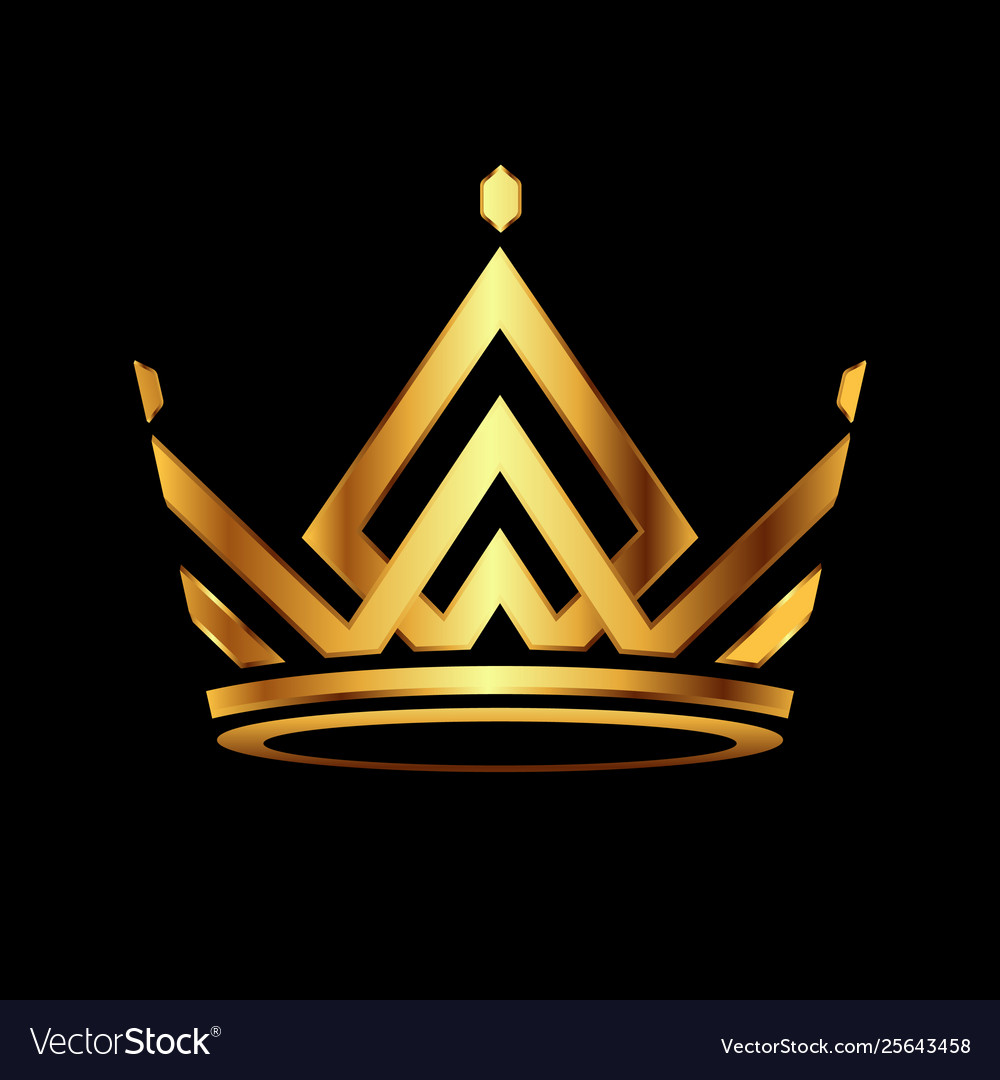 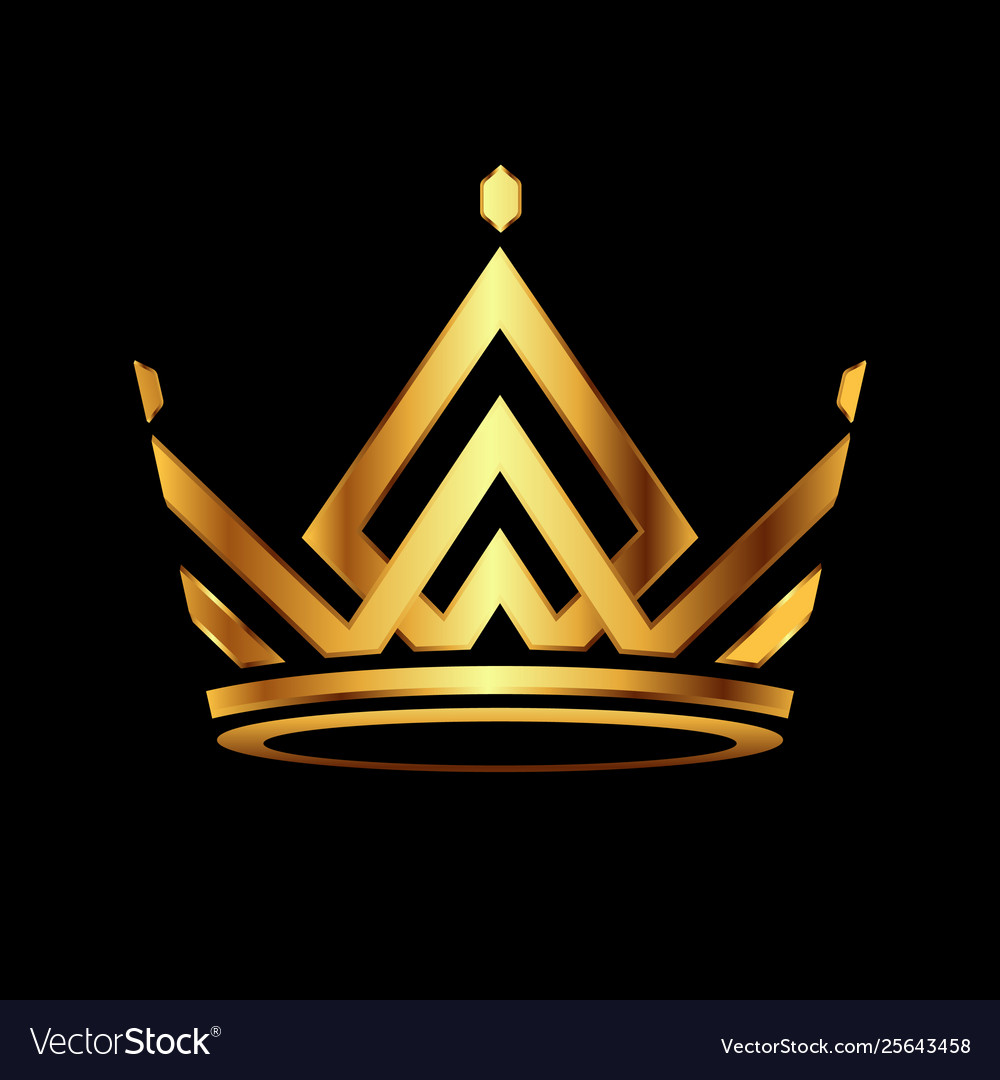 SOUTH
Ptony 3
NORTH
Selly 2
X
Laodice
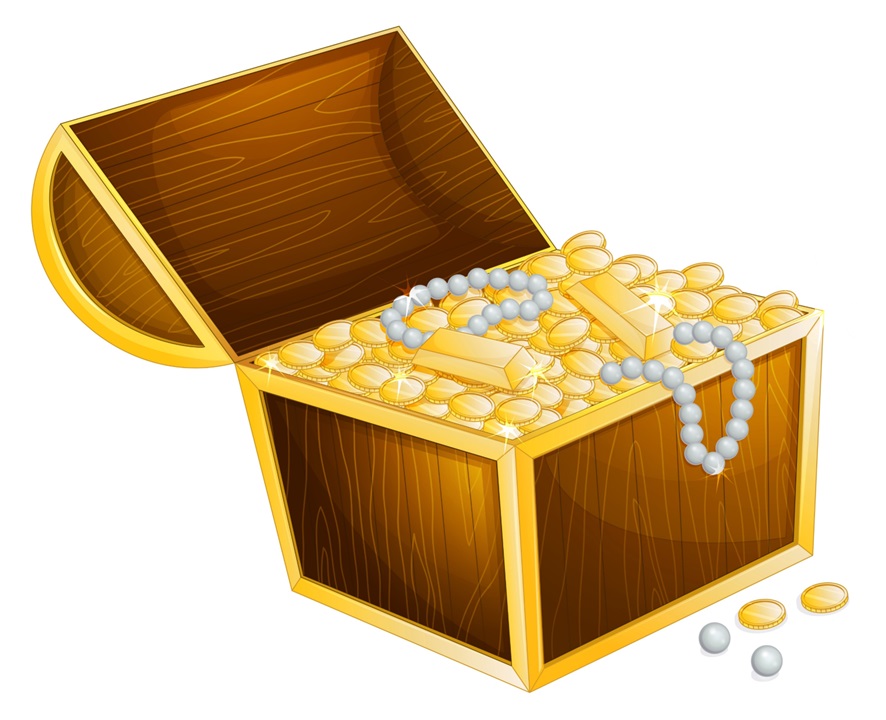 Written & Directed by
Yahweh Sabaoth
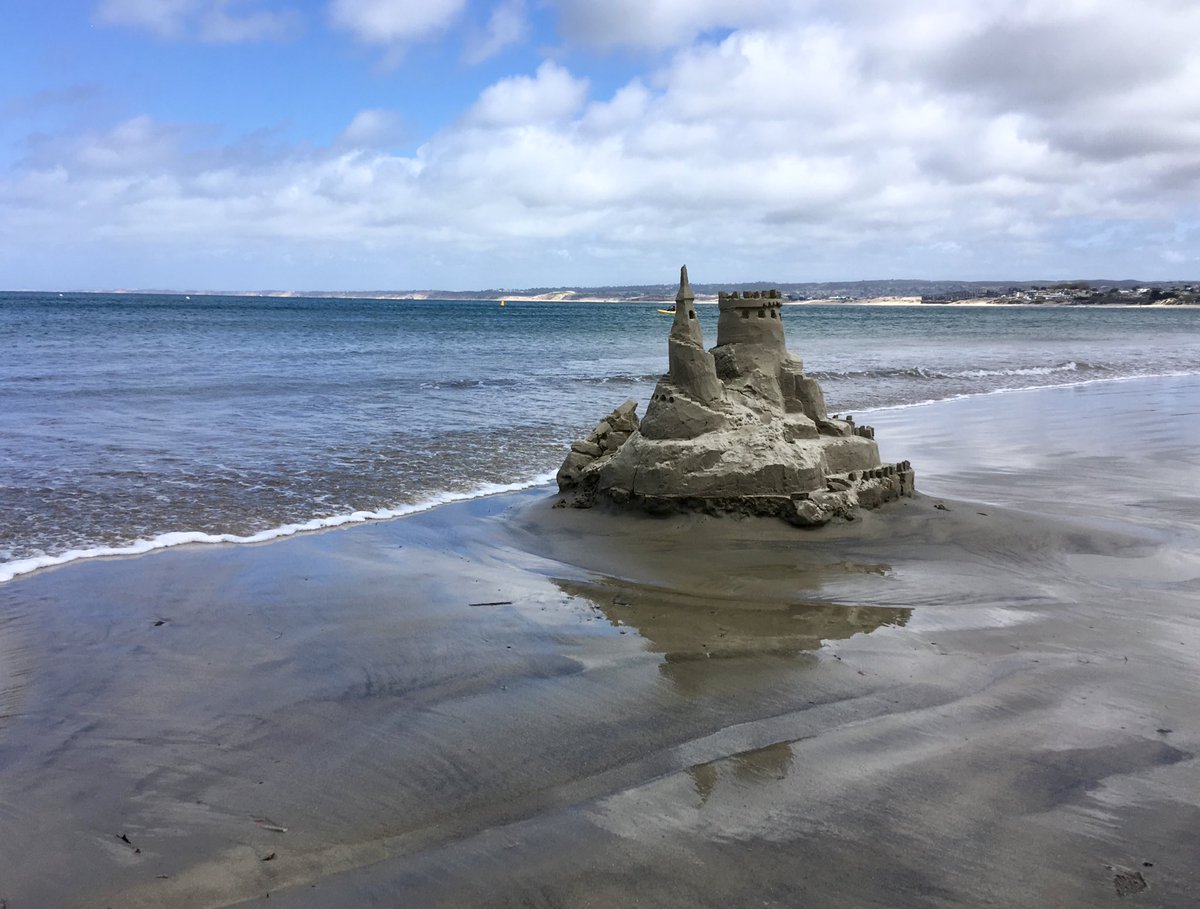 Episode 4
The Overreach 
(11:10-20)
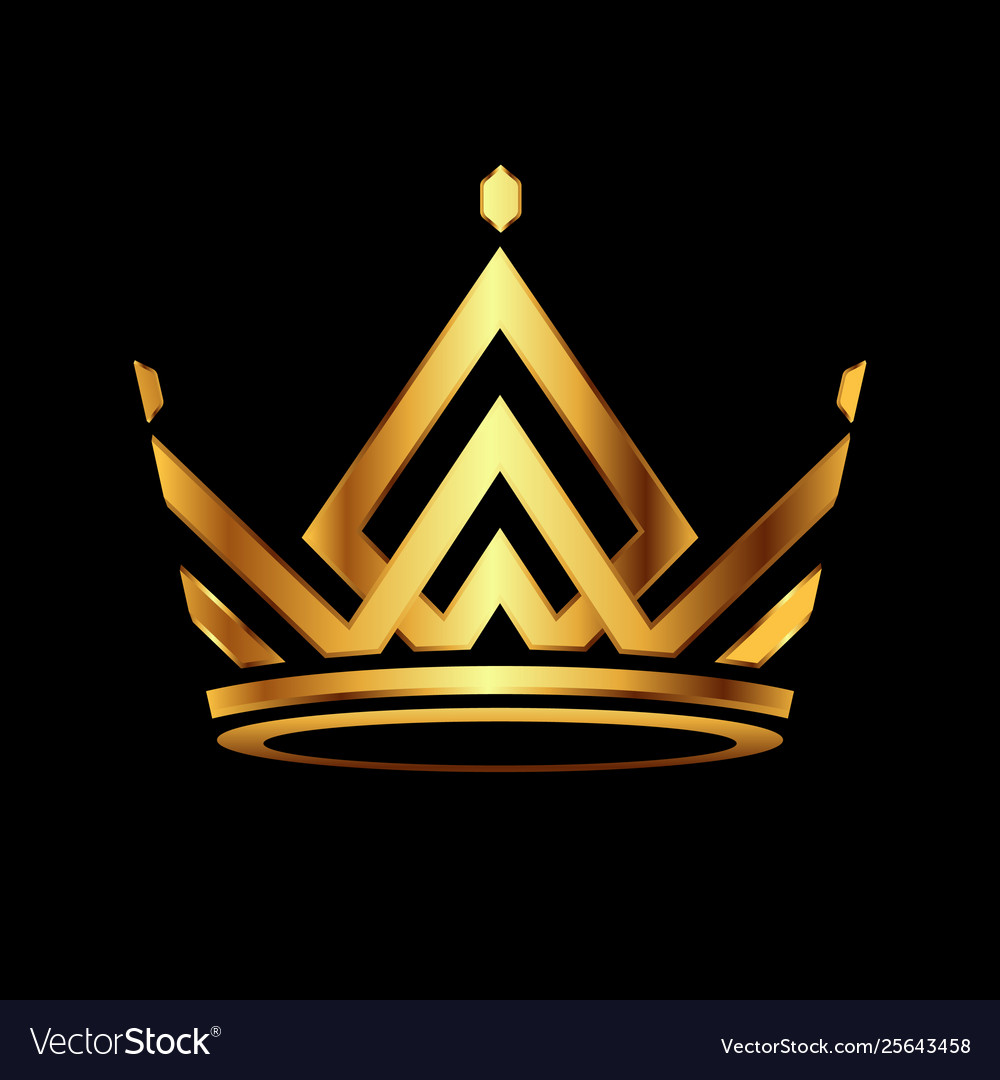 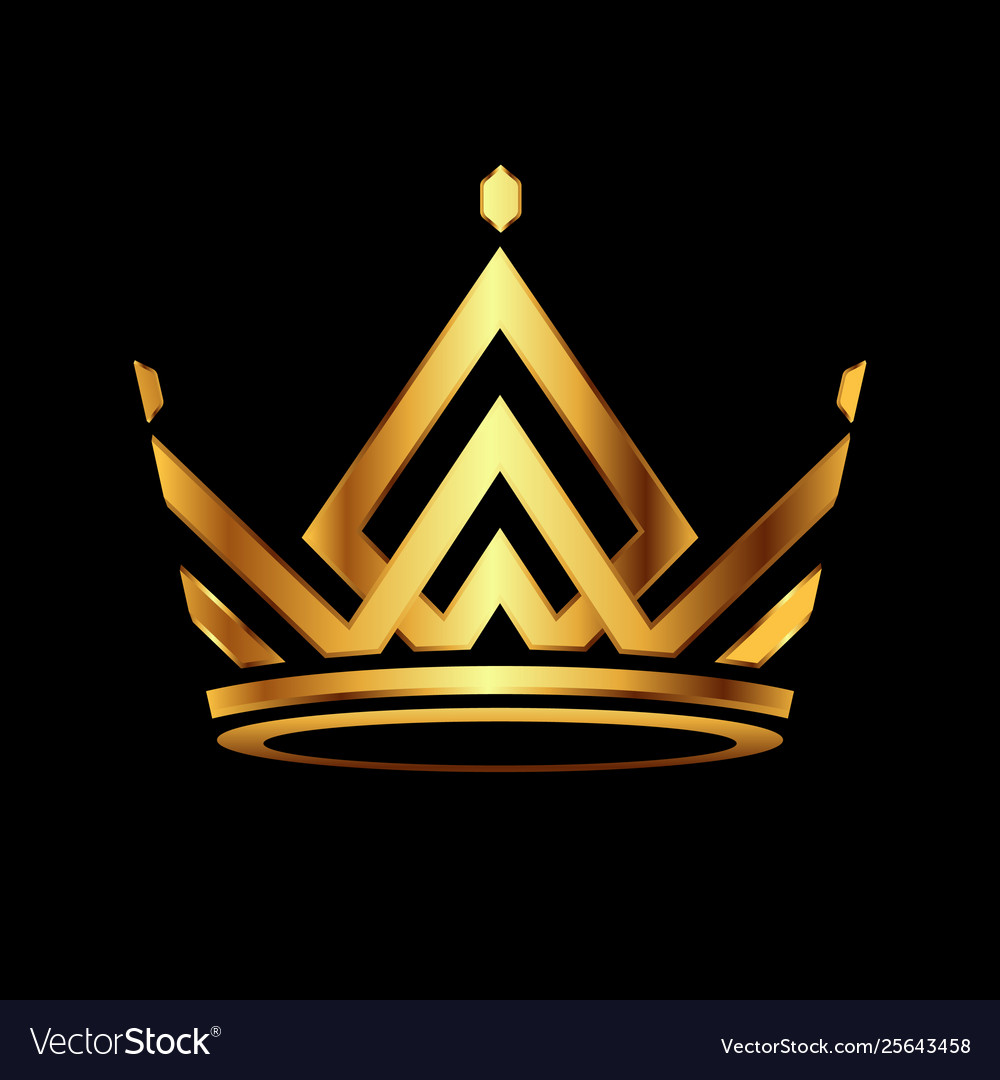 SOUTH
Ptony 4
NORTH
Ty 3
Peace Treaty
Cleopatra
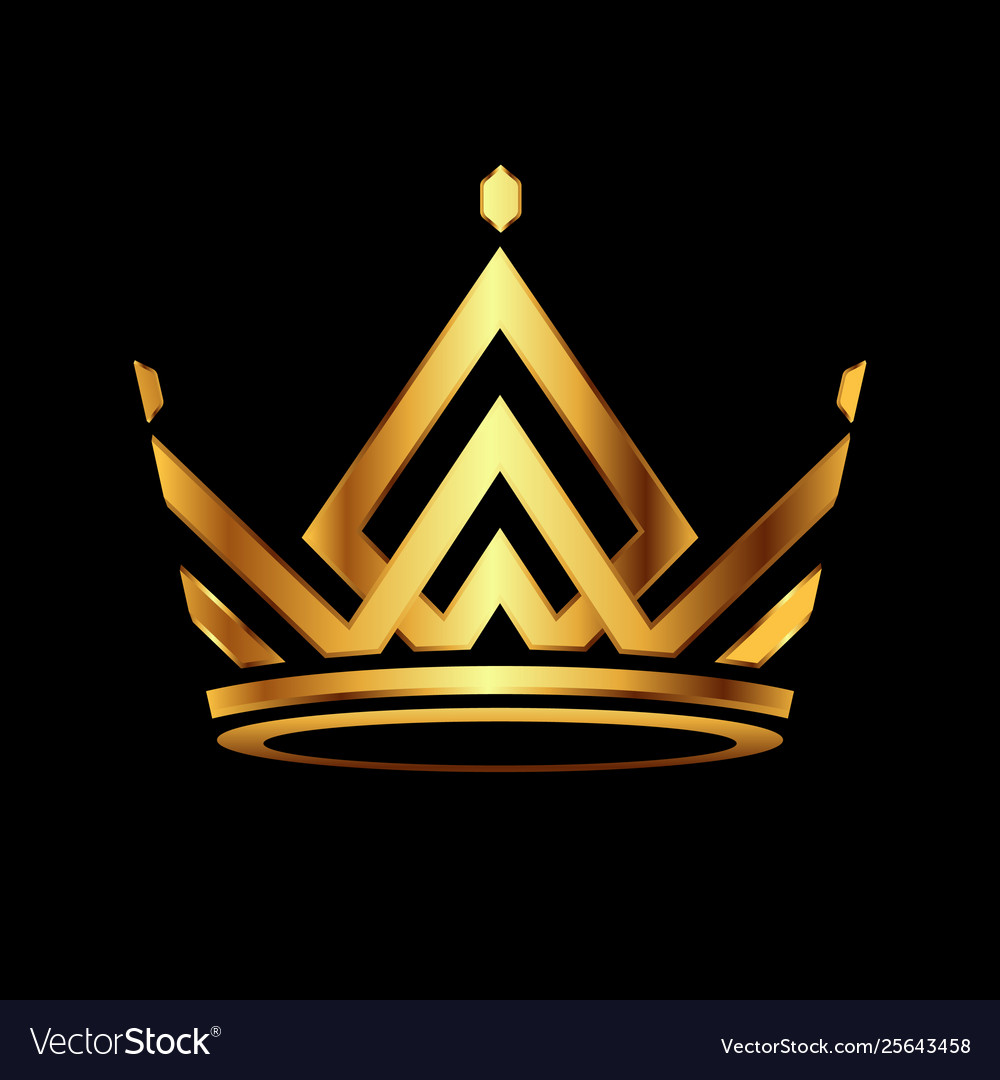 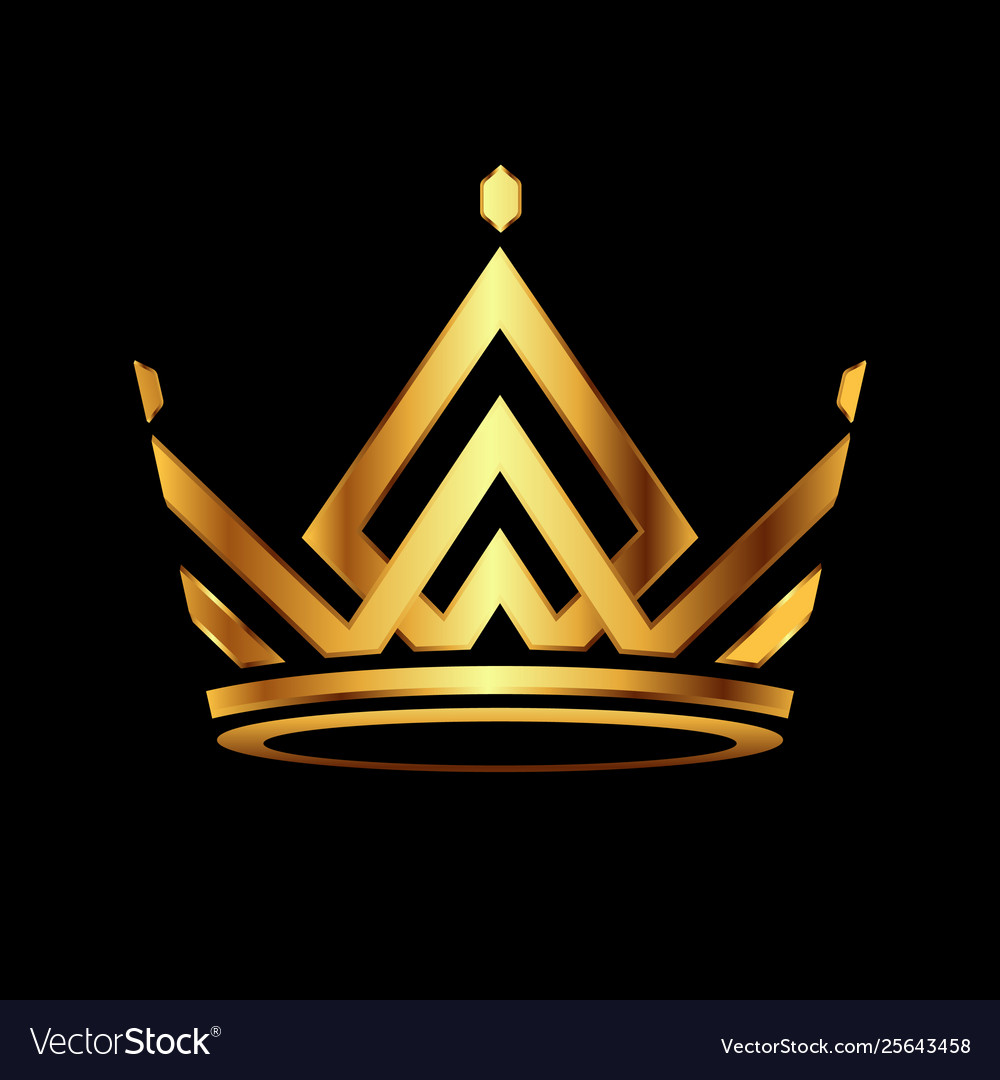 X
SOUTH
Ptony 5
NORTH
Ty 3
ROME
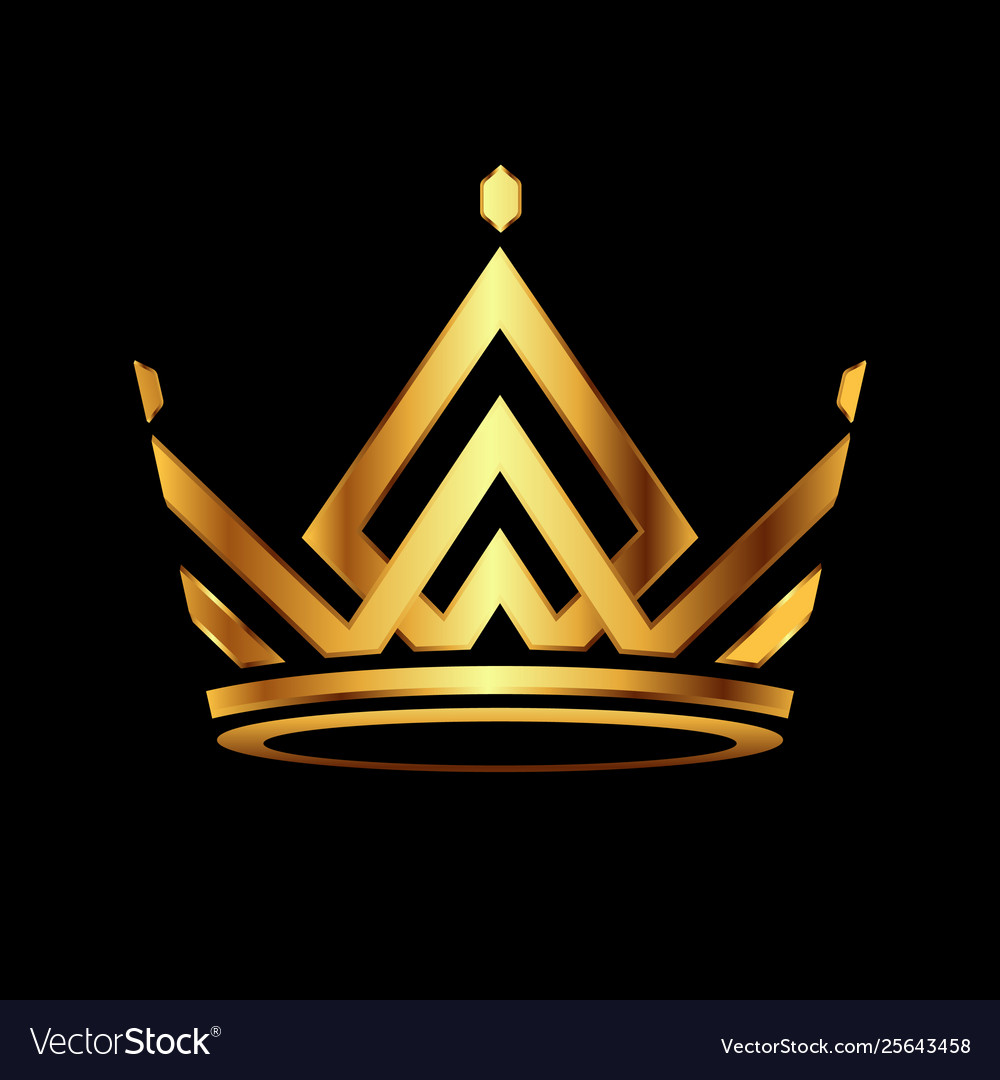 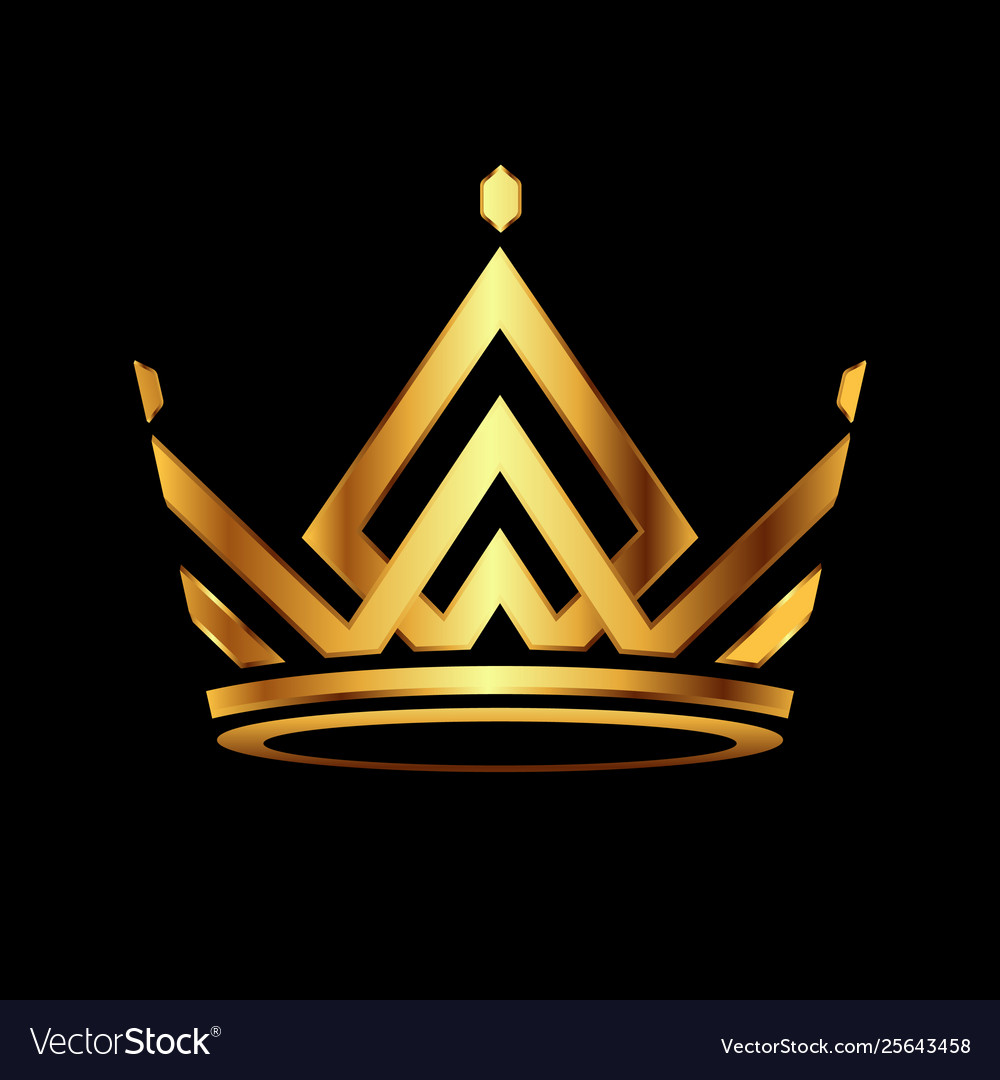 X
SOUTH
Ptony 5
NORTH
Selly 4
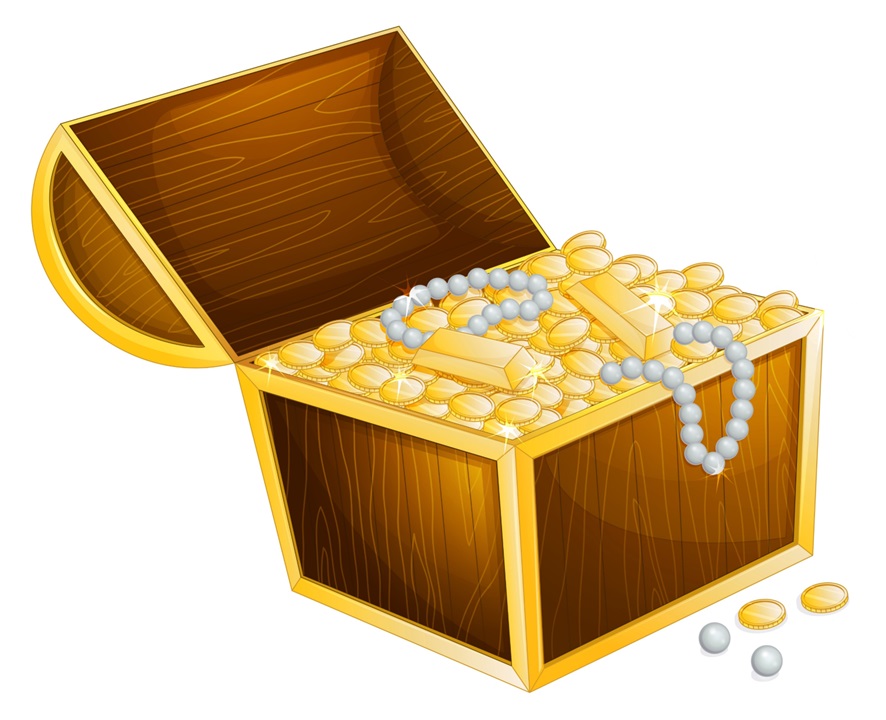 ROME
Written & Directed by
Yahweh Sabaoth
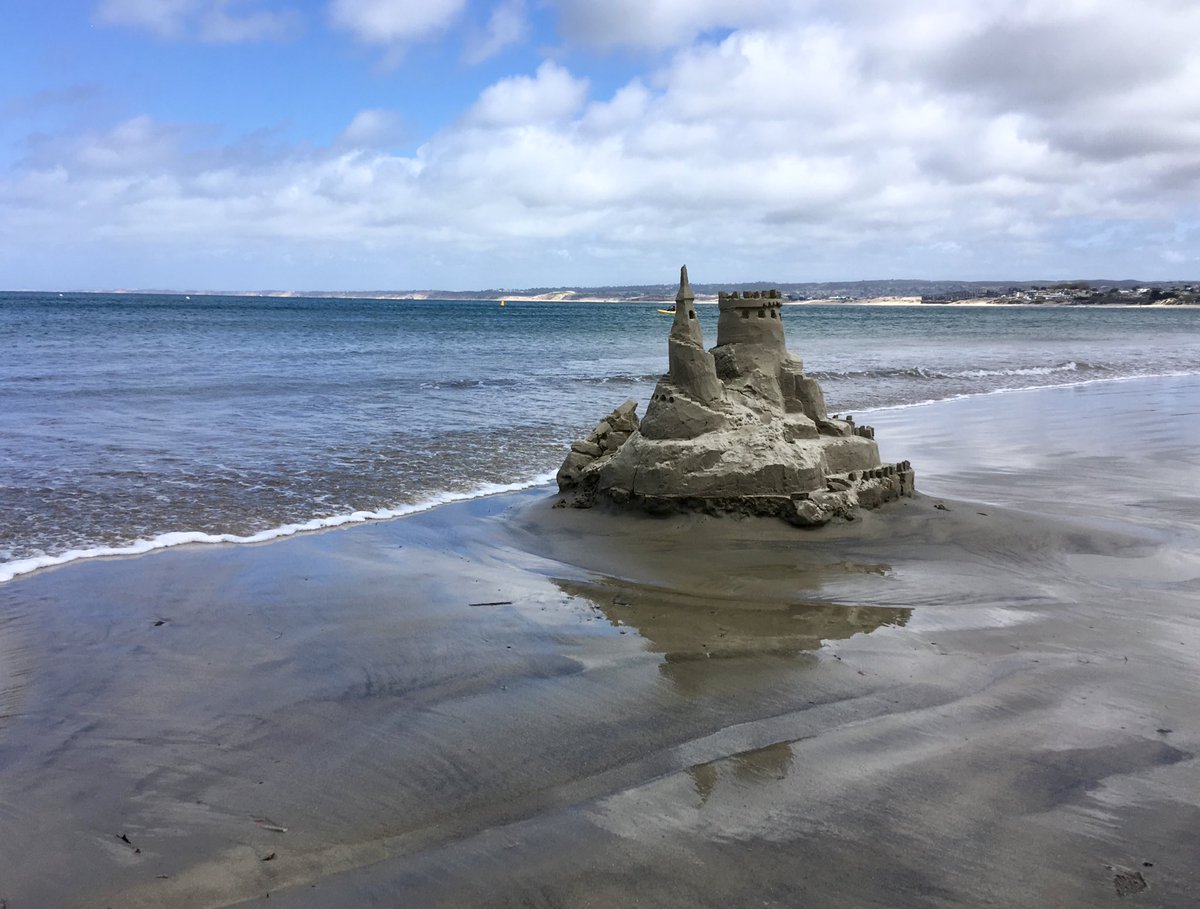 Episode 5
The “Contemptible Person” (11:20-35)
"Peace" Treaty
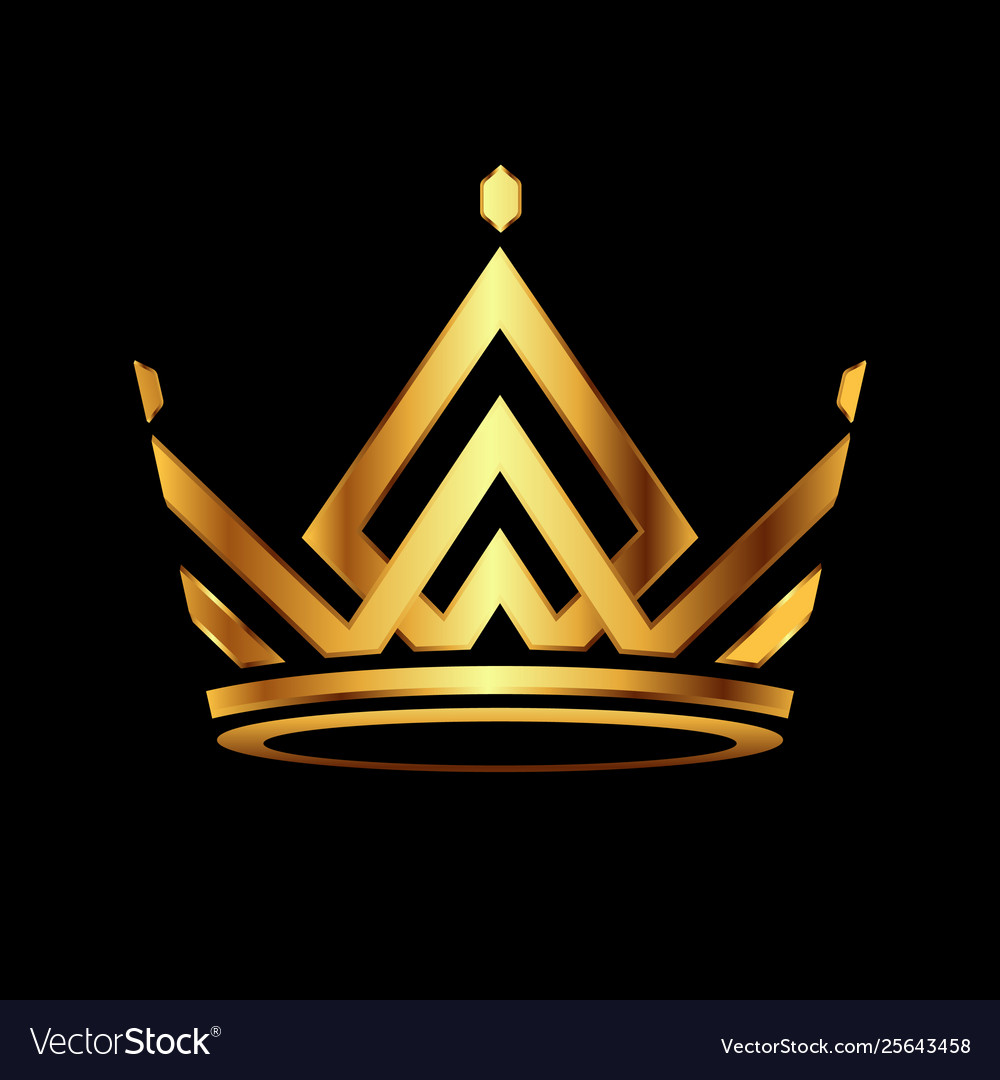 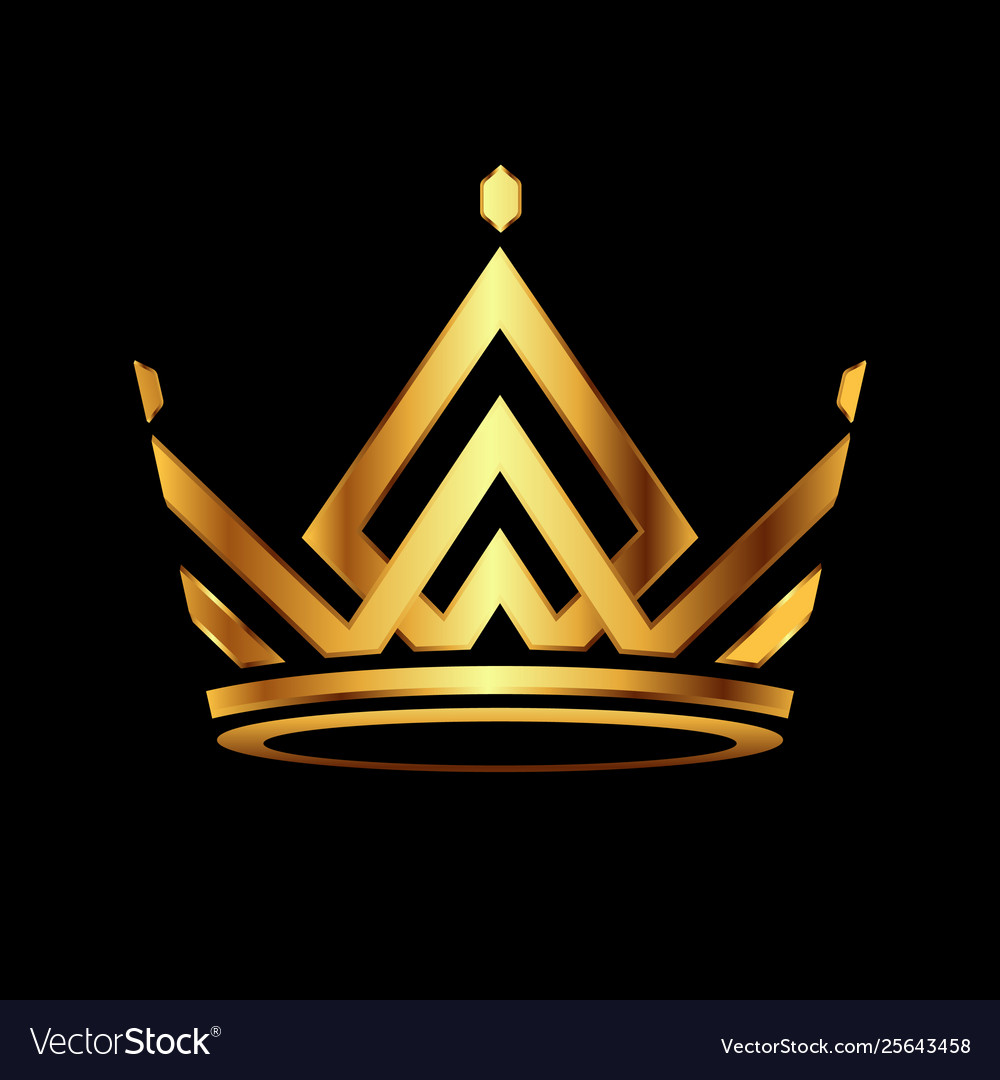 SOUTH
Ptony 6
NORTH
Ty 4
ROME
Jerusalem
[Speaker Notes: ORTH]
Written & Directed by
Yahweh Sabaoth